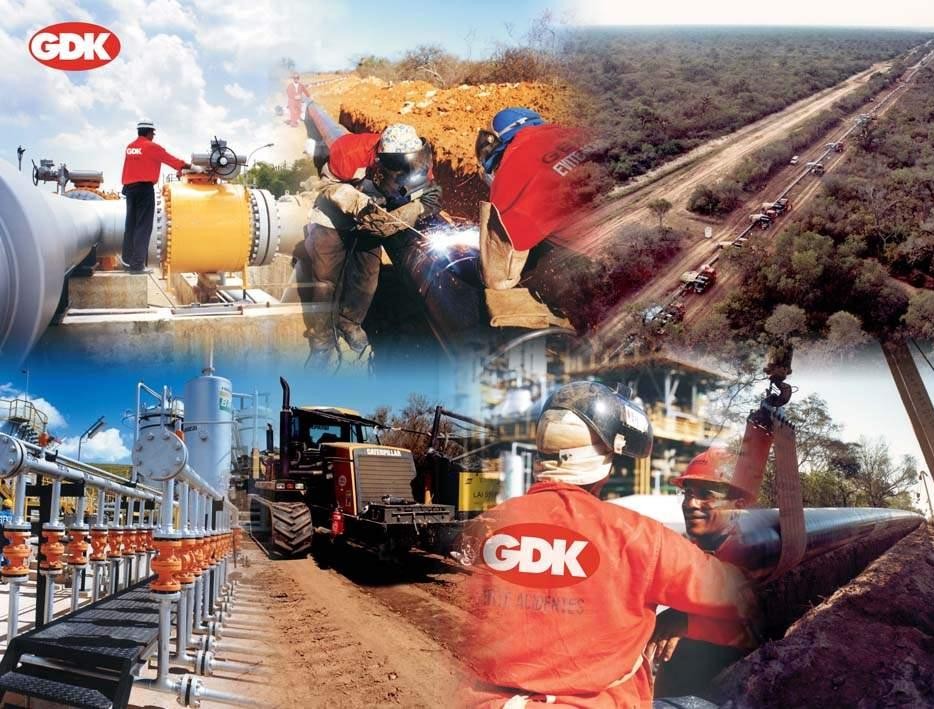 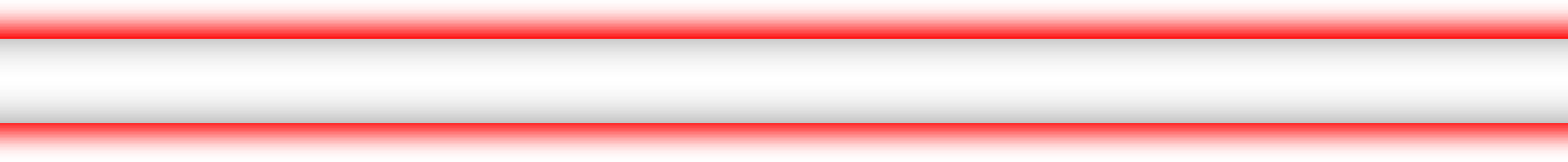 ESPAÇOS  CONFINADOS
Autores:
Merielen Vilas Boas: TST
Fernando Medeiros: Assessor Diretoria
QSMS/CRS
Data: 22/04/08
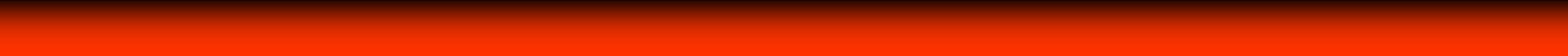 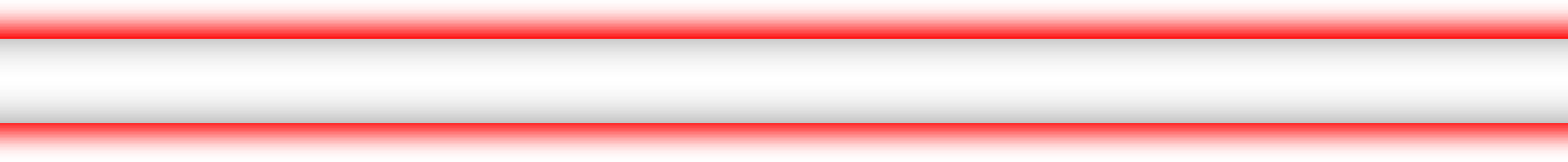 Índice
O que é um Espaço Confinado ?

Medidas preliminares

Onde é encontrado o Espaço Confinado

Tipos de Trabalho em Espaço Confinado

Riscos quando se trabalha em Espaço Confinado
Como evitar acidentes em Espaço Confinado  Preparativos para entrada em um Espaço Confinado
Quando você pode entrar em Espaço Confinado
continuação
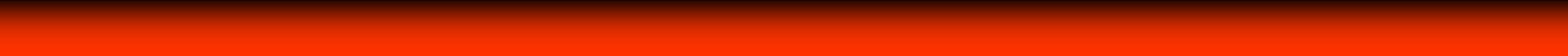 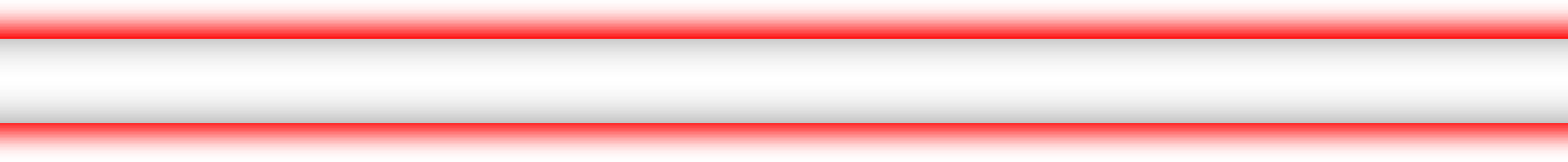 Índice
Para  descontrair!
A empresa deve providenciar
Direitos do trabalhador

Deveres do Trabalhador
Lições  Aprendidas
Medidas de segurança
Medidas de emergência
Lembrem –se  Bibliografia
FIM
voltar
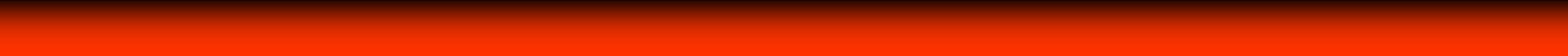 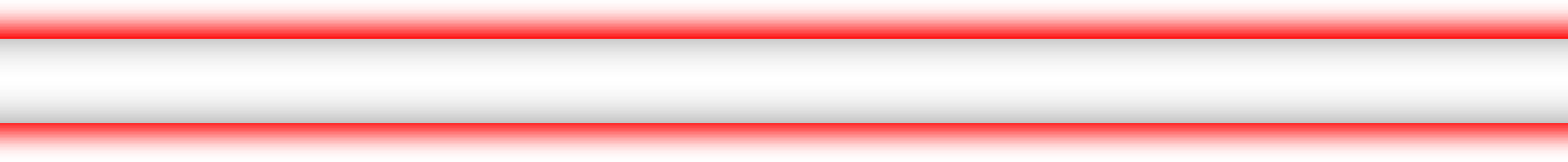 ESPAÇOS CONFINADOS
NR 33 – Segurança e Saúde nos Trabalhos em Espaços Confinados
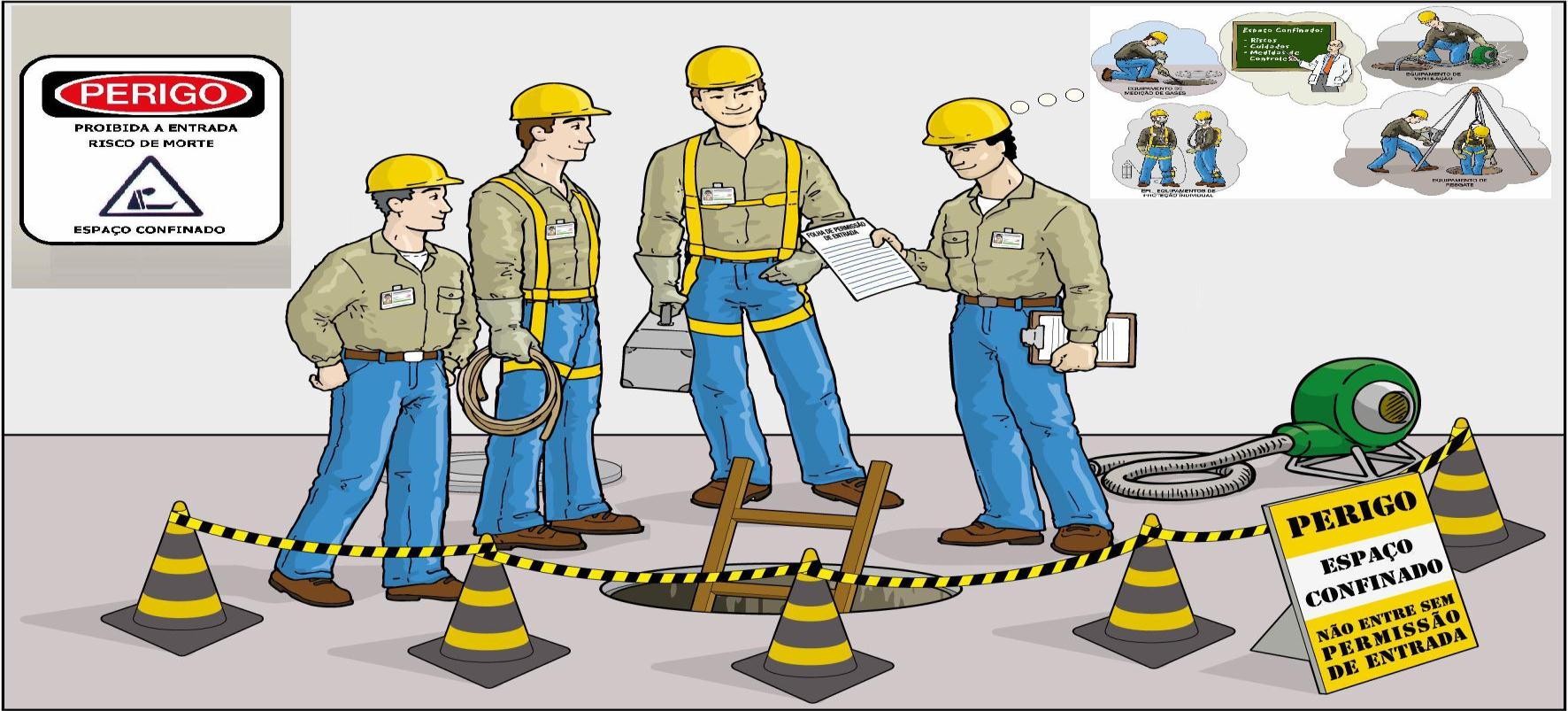 próximo
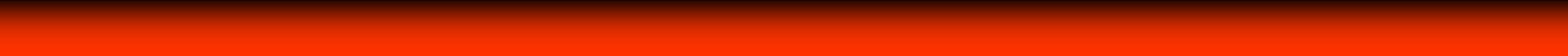 O QUE É ESPAÇO CONFINADO?
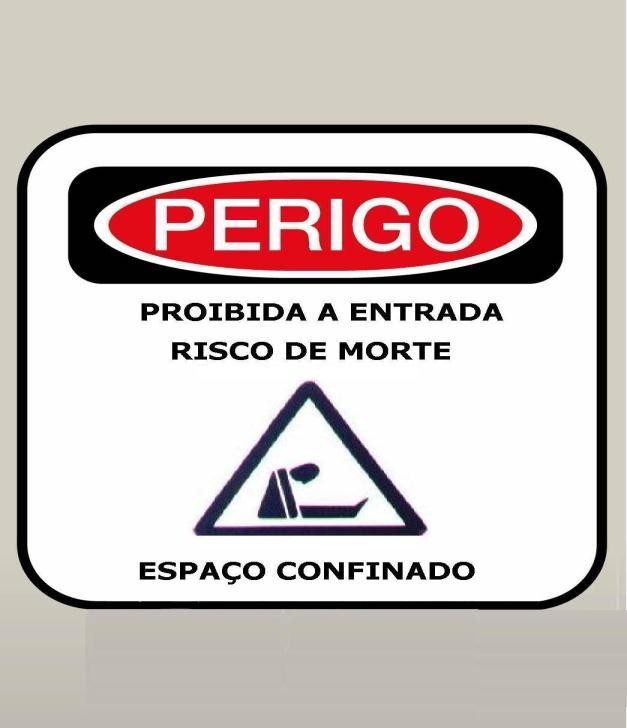 ESPAÇO CONFINADO É QUALQUER  ÁREA OU AMBIENTE NÃO PROJETADO  PARA OCUPAÇÃO HUMANA CONTÍNUA;

POSSUI MEIOS LIMITADOS DE  ENTRADA E SAÍDA;

A VENTILAÇÃO EXISTENTE É  INSUFICIENTE PARA REMOVER  CONTAMINANTES OU ONDE POSSA  EXISTIR A DEFICIÊNCIA OU  ENRIQUECIMENTO DE OXIGÊNIO
voltar índice
MEDIDAS	PRELIMINARES
Caracterizar bem o que possa ser considerado “espaço confinado” em  nossas instalações (ou de terceiros que iremos atuar);

Afixar avisos de prevenção e instalar barreiras de proteção;

Proibir a entrada sem autorização de qualquer trabalhador nos  espaços confinados

Desenvolver e fazer uso dos procedimentos escritos para a execução
de trabalhos nos trabalhos confinados;

Reavaliar os espaços confinados sempre que as condições sofram  qualquer alteração;

No caso de terceirizarmos as atividades, repassar para nossa
subcontratada as regras de trabalho,
próximo
MEDIDAS PRELIMINARES
Fornecer ao trabalhador todas as condições de segurança,  além dos EPI’s adequados ao tipo de trabalho. Convém lembrar,  que nos espaços confinados as condições de trabalho sempre  apresentam maior risco;

Recordar que ao fazer uso de lixadeira, esmerilhadeira,etc.., na  remoção de resíduos de naturezas	diversas, se pode dar origem a uma  atmosfera de risco;

Nunca levar materiais como solventes (por exemplo) para espaço  confinado;

Tomar os cuidados necessários para a liberação de gases e vapores  dos espaços confinados. Eles podem estar contaminados.
voltar índice
ONDE É ENCONTRADO O ESPAÇO CONFINADO?
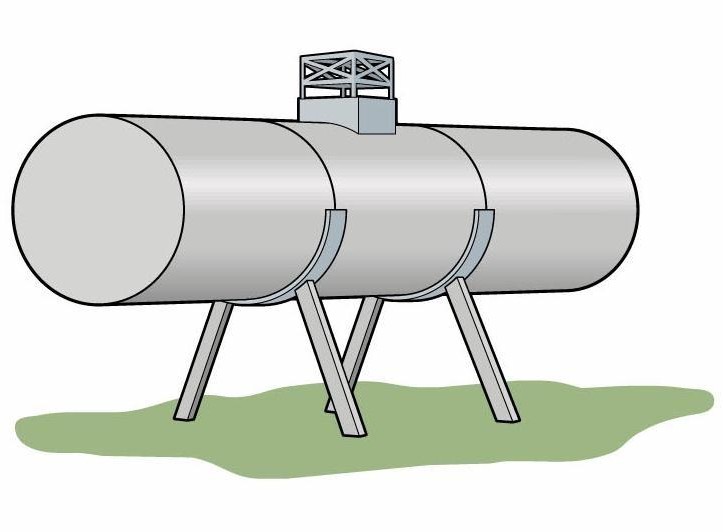 INDÚSTRIA DE PAPEL E CELULOSE.

INDÚSTRIA GRÁFICA.

INDÚSTRIA ALIMENTÍCIA.

INDÚSTRIA DA BORRACHA,
Tanques de armazenamento
DO COURO E TÊXTIL.
INDÚSTRIA NAVAL E  OPERAÇÕES MARÍTIMAS.

INDÚSTRIAS QUÍMICAS E PETROQUÍMICAS.
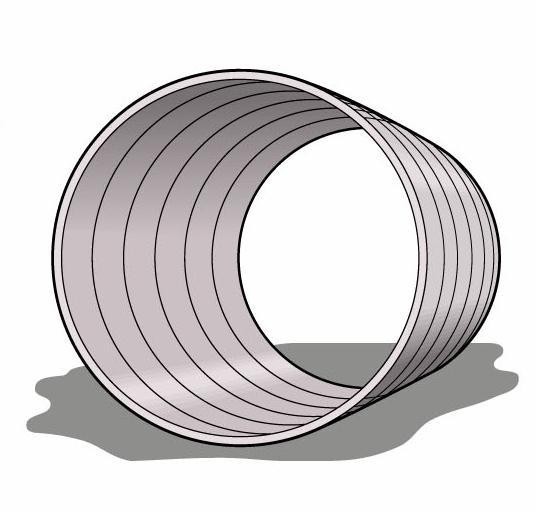 Tubulações
próximo
ONDE É ENCONTRADO O ESPAÇO CONFINADO?
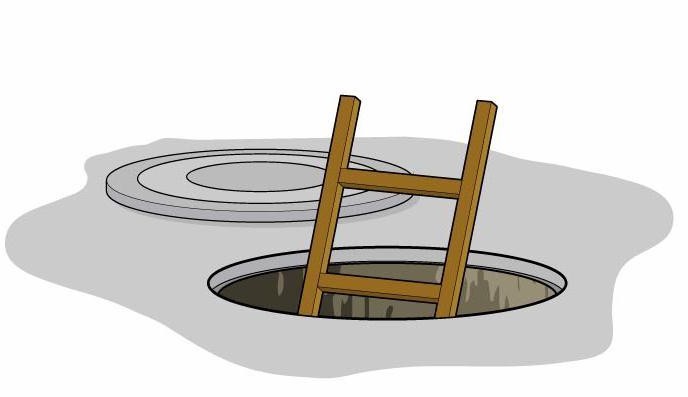 SERVIÇOS DE GÁS.

SERVIÇOS DE ÁGUAS E ESGOTO.

SERVIÇOS DE ELETRICIDADE.

SERVIÇOS DE TELEFONIA.
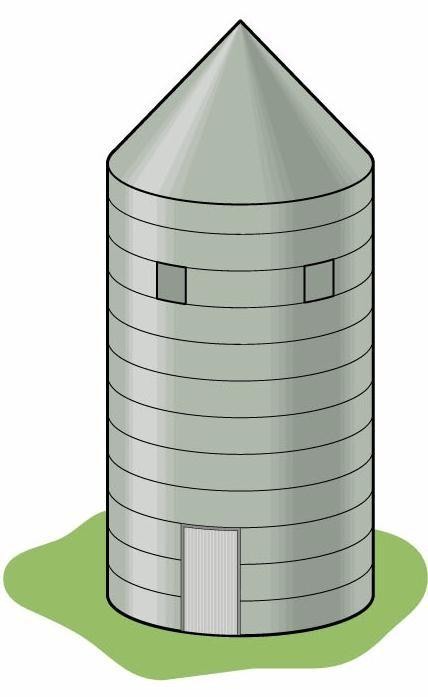 Galerias
CONSTRUÇÃO CIVIL.

BENEFICIAMENTO DE MINÉRIOS.

SIDERÚRGICAS E METALÚRGICAS.
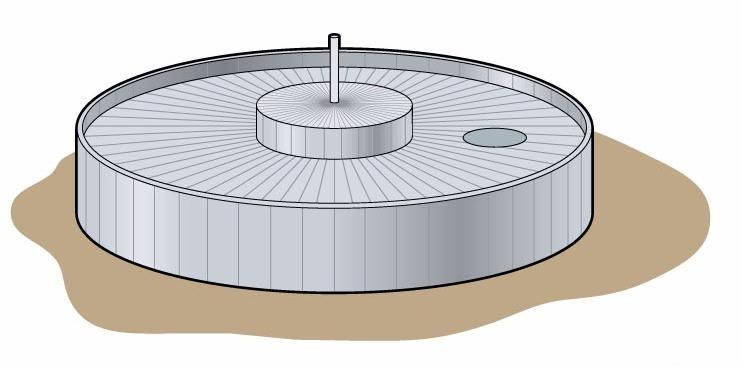 Silos
AGRICULTURA.

AGRO-INDÚSTRIA.
Biodigestor
voltar índice
TIPOS DE TRABALHOS EM ESPAÇOS CONFINADOS:
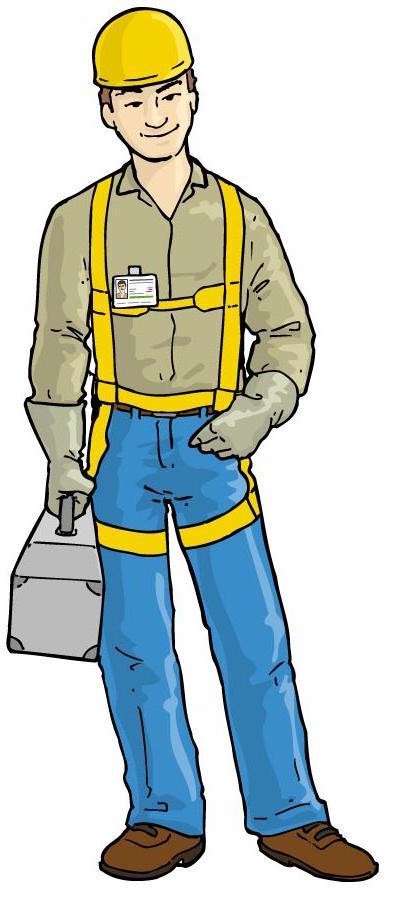 Antes de começar  as atividades,
é importante  que se consulte a
APR do trabalho e  se faça uma  analise local
OBRAS DA CONSTRUÇÃO CIVIL.
OPERAÇÕES DE SALVAMENTO E
RESGATE.
MANUTENÇÃO, REPAROS, LIMPEZA  OU INSPEÇÃO DE EQUIPAMENTOS,  DUTOS E/OU RESERVATÓRIOS.
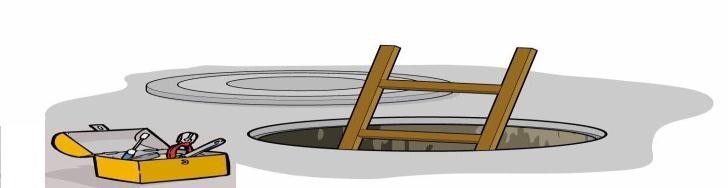 voltar índice
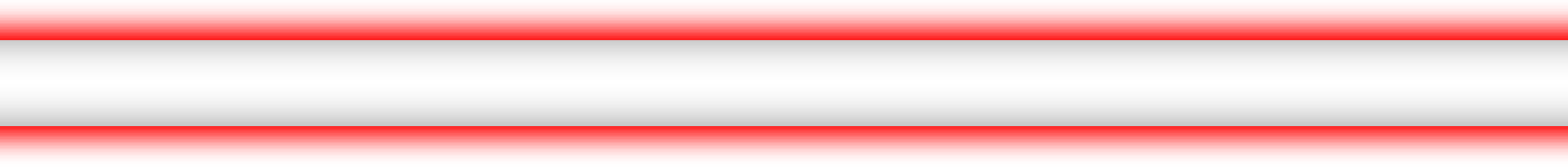 RISCOS QUANDO SE TRABALHA EM ESPAÇOS CONFINADOS:
FALTA OU EXCESSO DE OXIGÊNIO.
INCÊNDIO OU EXPLOSÃO, PELA PRESENÇA  DE VAPORES E GASES INFLAMÁVEIS.

INTOXICAÇÕES POR SUBSTÂNCIAS QUÍMICAS.

INFECÇÕES POR AGENTES BIOLÓGICOS.

AFOGAMENTOS.

SOTERRAMENTOS.

QUEDAS.

CHOQUES ELÉTRICOS.
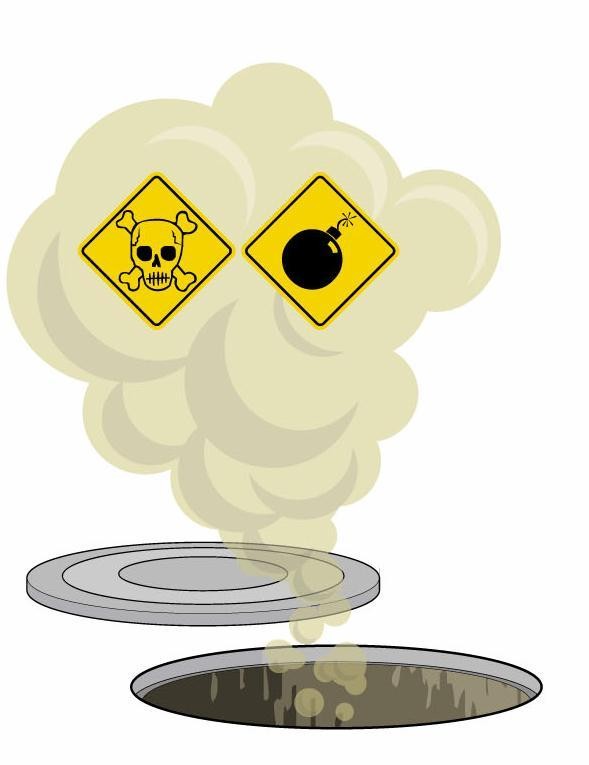 TODOS ESTES RISCOS PODEM LEVAR A  MORTES OU DOENÇAS.
voltar índice
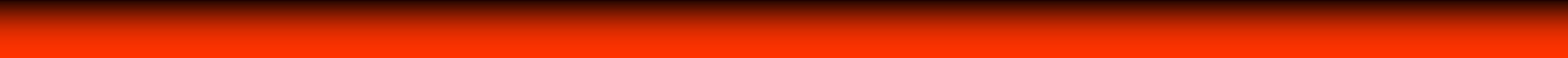 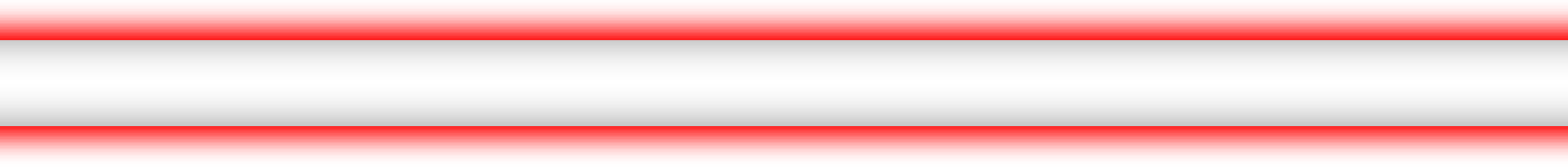 COMO EVITAR ACIDENTES EM ESPAÇOS CONFINADOS?
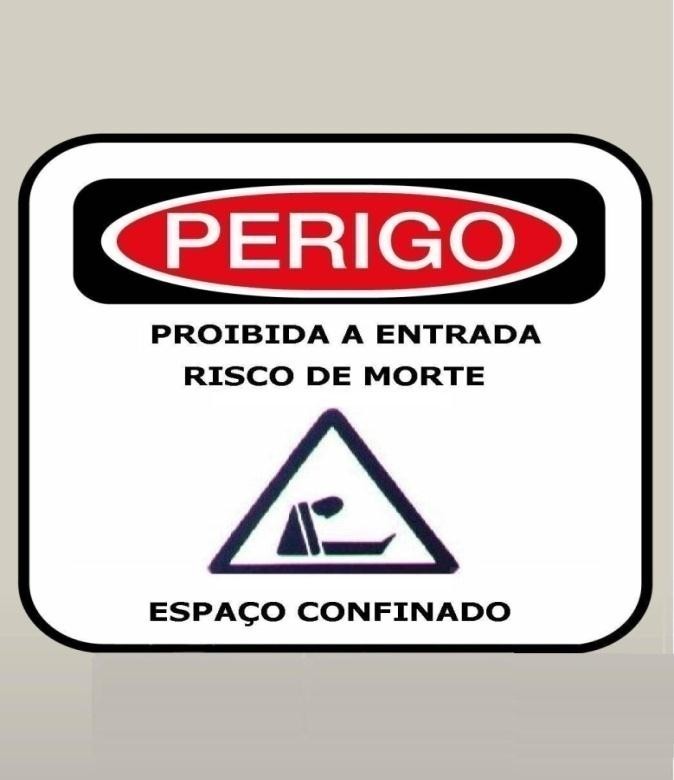 CERTIFICANDO-SE QUE SE CUMPRA :

NBR 14.787 – “ESPAÇOS CONFINADOS –  PREVENÇÃO DE ACIDENTES,
PROCEDIMENTOS E MEDIDAS DE PROTEÇÃO”  DA ABNT.
NORMA REGULAMENTADORA (NR) n.º 33 -  SEGURANÇA E SAÚDE NOS TRABALHOS EM  ESPAÇOS CONFINADOS DO M.T.E.
RECORDANDO QUE:
ABNT – ASSOCIAÇÃO BRASILEIRA DE NORMAS TÉCNICAS  NBR –  NORMA BRASILEIRA
MTE – MINISTÉRIO DO TRABALHO E EMPREGO  NR –	NORMA REGULAMENTADORA
voltar índice
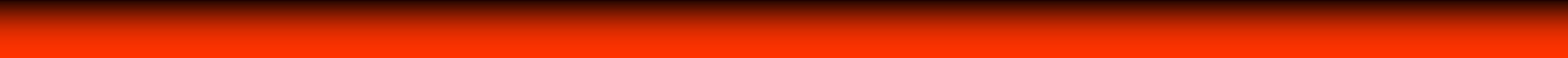 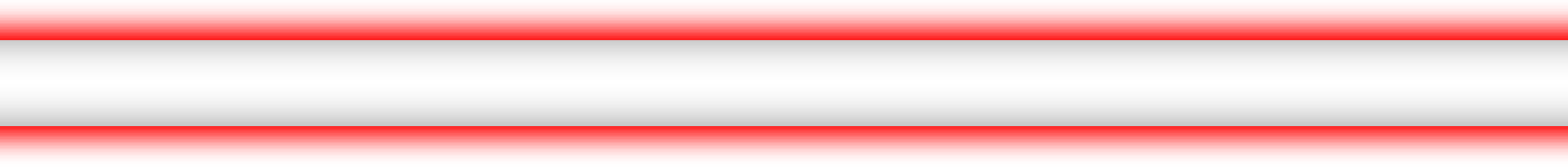 PREPARATIVOS PARA A ENTRADA EM UM ESPAÇO CONFINADO
Retire do espaço confinado tudo que não for necessário aos trabalhos e
que possa representar riscos. Procure eliminar da área os resíduos perigosos;

Caso seja necessário o estabelecimento de um sistema de ventilação no  espaço confinado, que as providências sejam tomadas de forma antecipada,  assim, as condições do ambiente estarão favoráveis à realização dos trabalhos,  mesmo antes da entrada de seus executantes. O ar interno deve ser monitorado,  como forma de acompanhamento das medidas de segurança;

Elabore, implante e agilize um eficaz programa de treinamento com o objetivo  de preparar uma equipe de apoio ao grupo de trabalhadores com experiência em  atividades nos espaços confinados. O programa de treinamento também inclui a  formação de equipe visando as situações de emergências.

Garantir o cumprimento das medidas preventivas/controle definidas em  Procedimentos operacionais, APR´s, PT´s , PET e outros relacionados aos  trabalhos.

voltar índice
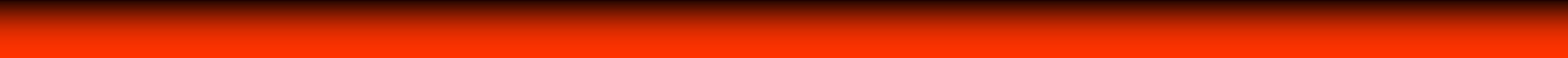 QUANDO VOCÊ PODE ENTRAR EM UM ESPAÇO CONFINADO?
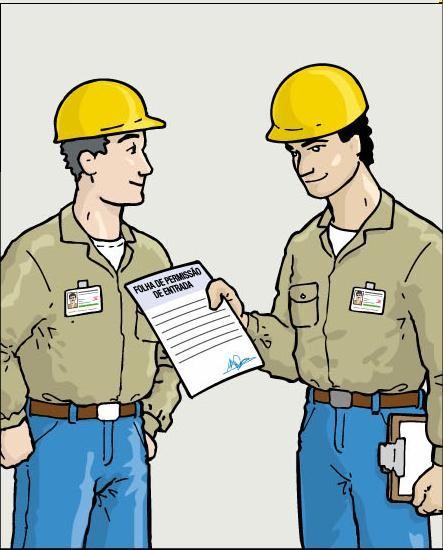 SOMENTE QUANDO HOUVER A:


AUTORIZAÇÃO NA PERMISSÃO DE ENTRADA E  TRABALHO - PET,

ESSA PERMISSÃO DE ENTRADA E TRABALHO -  PET	É	EXIGIDA POR LEI  E  É EXECUTADA  PELO SUPERVISOR DE ENTRADA.
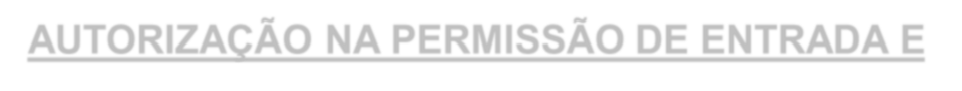 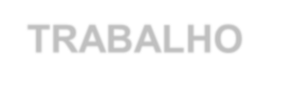 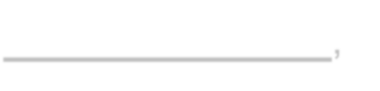 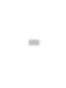 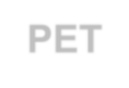 O SERVIÇO A SER EXECUTADO DEVE SEMPRE  SER ACOMPANHADO POR UM VIGIA.


voltar índice
A EMPRESA DEVE PROVIDENCIAR:
INSPEÇÃO PRÉVIA NO LOCAL
ELABORAÇÃO DA APR – ANÁLISE  PRELIMINAR DE RISCO.
TREINAMENTO A TODOS OS TRABALHADORES.
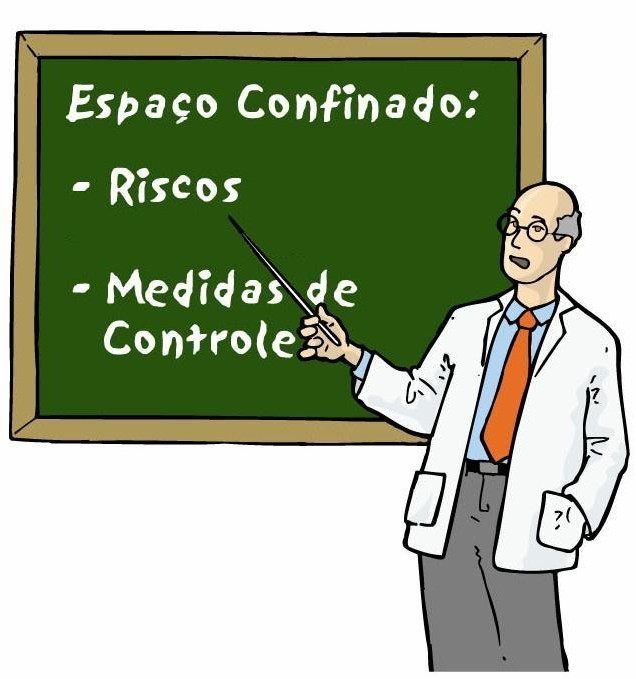 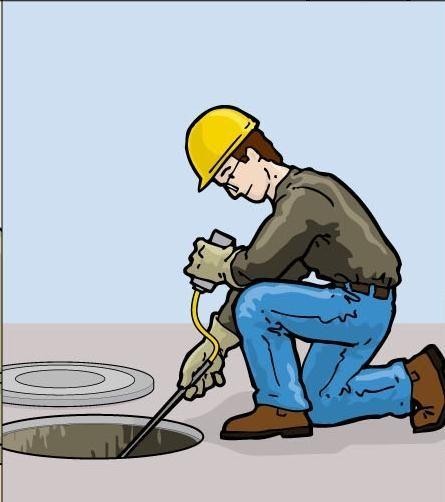 próximo
A EMPRESA DEVE PROVIDENCIAR:
EXAMES MÉDICOS
PERMISSÃO DE ENTRADA E  TRABALHO - PET.
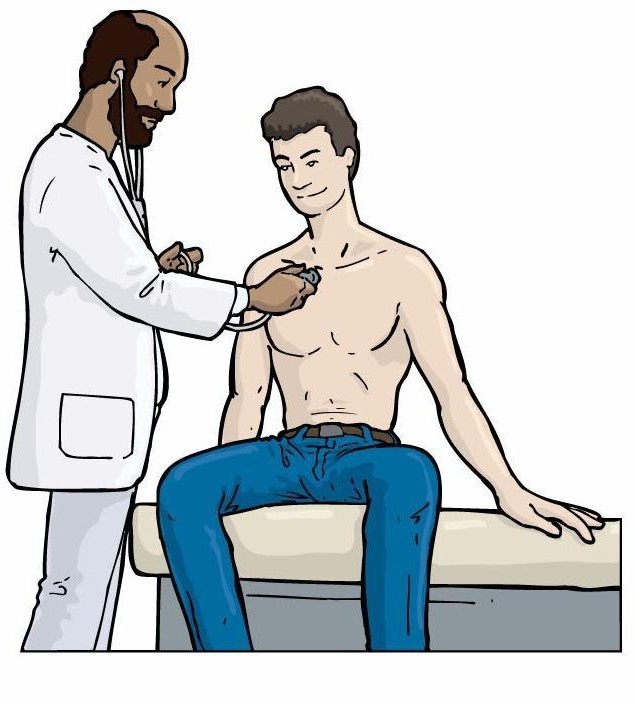 Conforme o PMPTAC
( Procedimentos Médicos  Preventivos para Trabalhos  em Ambientes Confinados)  ANEXO NO PCMSO DA OBRA!
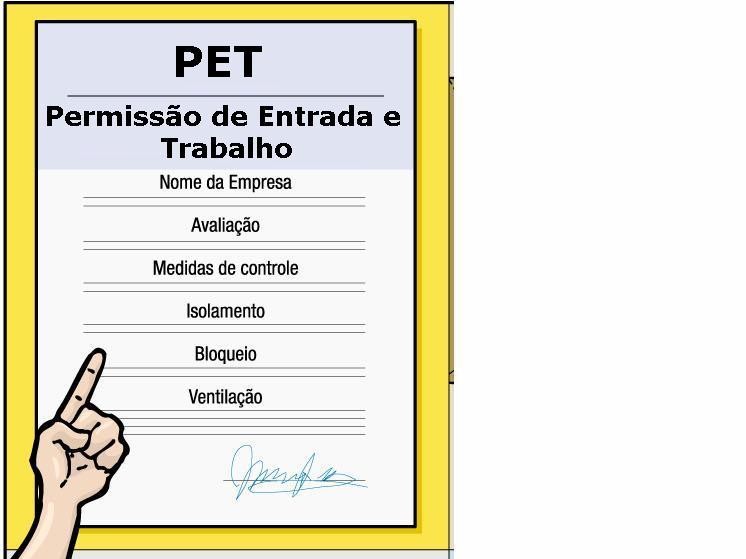 próximo
A EMPRESA DEVE PROVIDENCIAR:
SINALIZAÇÃO E ISOLAMENTO  DA ÁREA.
SUPERVISOR DE ENTRADA E VIGIA.
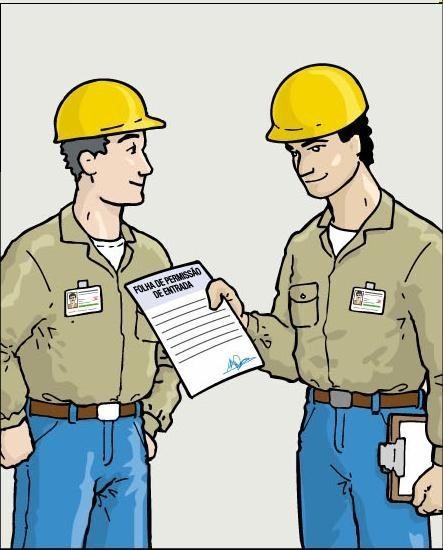 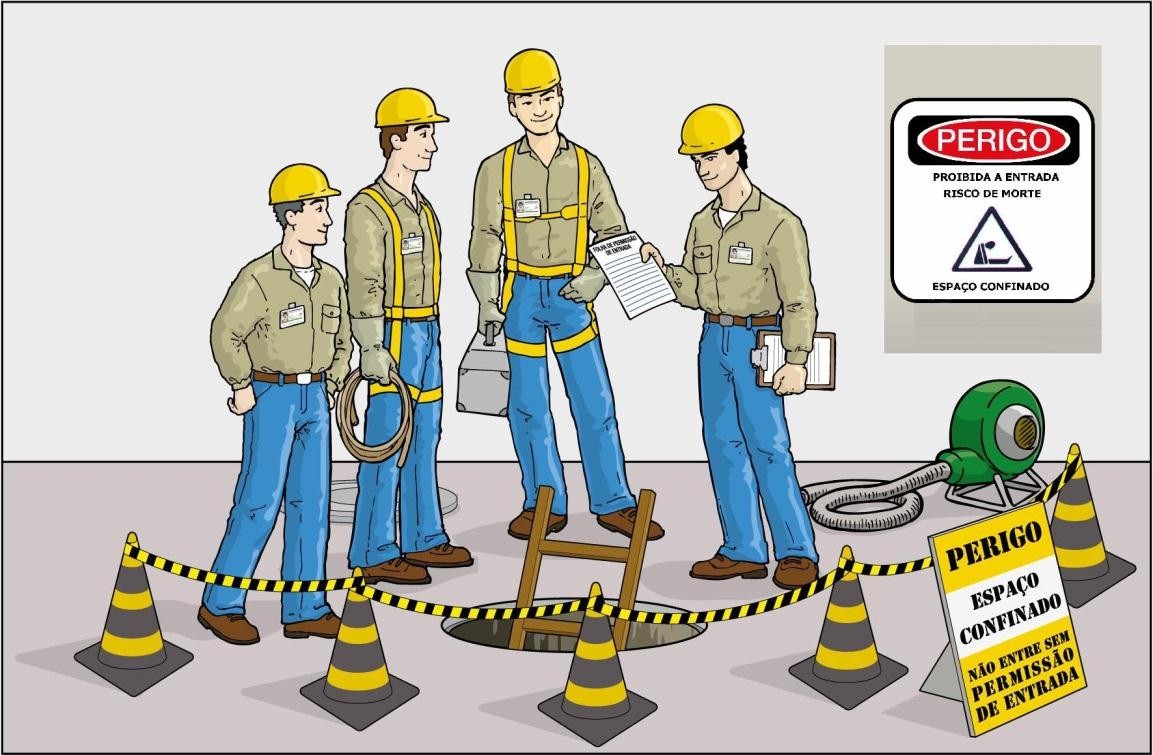 próximo
A EMPRESA DEVE PROVIDENCIAR:
EQUIPAMENTOS MEDIDORES DE OXIGÊNIO,  GASES E VAPORES TÓXICOS E INFLAMÁVEIS.
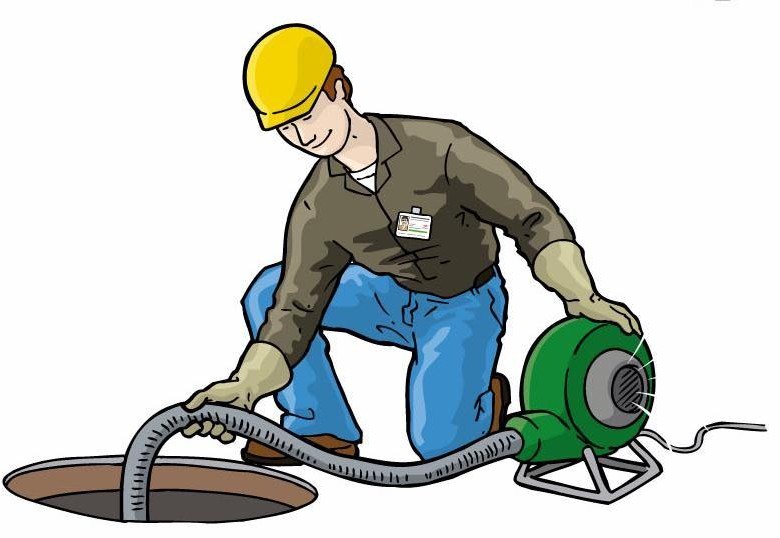 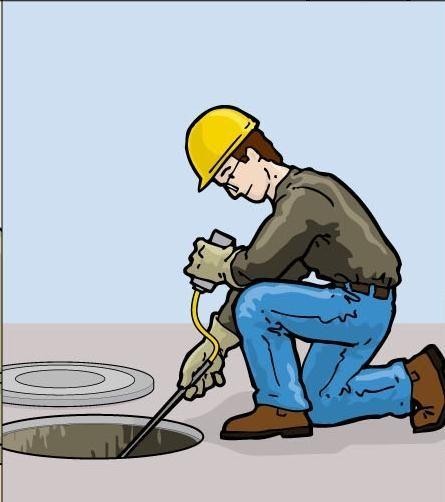 EQUIPAMENTOS DE VENTILAÇÃO.
próximo
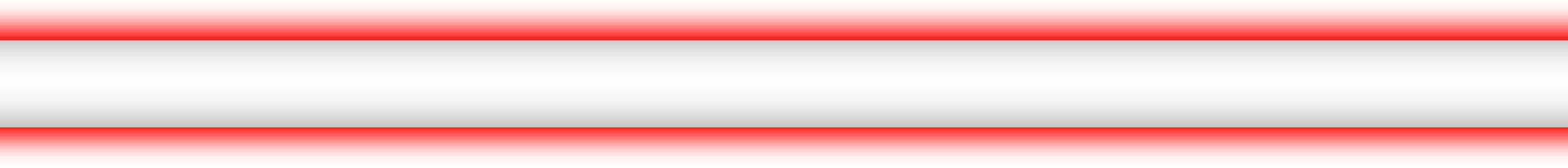 A EMPRESA DEVE PROVIDENCIAR:
EQUIPAMENTOS DE  PROTEÇÃO	INDIVIDUAL.
Evite usar  barba, elas  impedem a  fixação da sua  máscara!
EQUIPAMENTOS DE  COMUNICAÇÃO,	ILUMINAÇÃO.
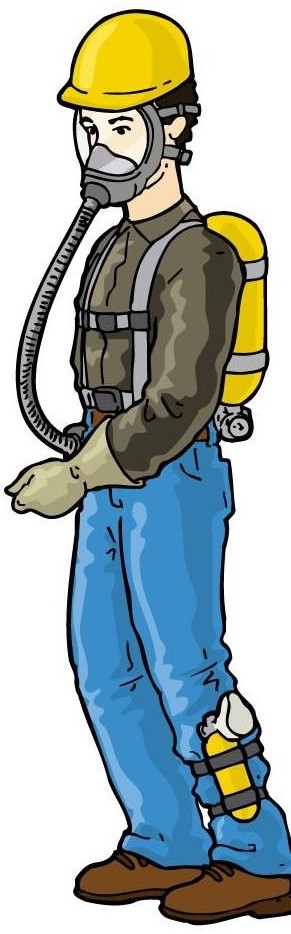 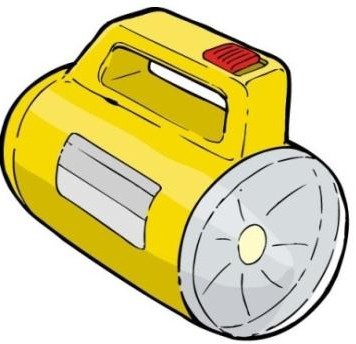 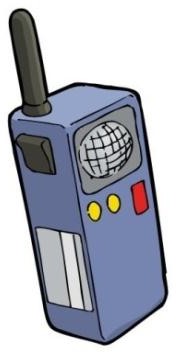 ATENÇÃO!
Em ambientes com a  presença de  hidrocarbonetos, usar  equipamentos a prova  de explosão
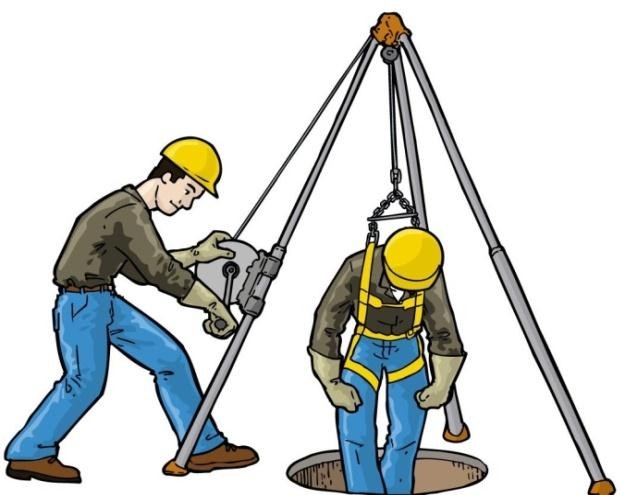 EQUIPAMENTOS  DE RESGATE.
voltar índice
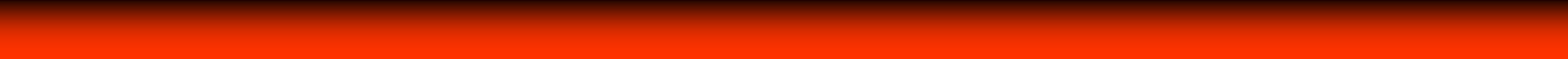 DIREITOS DO TRABALHADOR – ENTRADA SEGURA
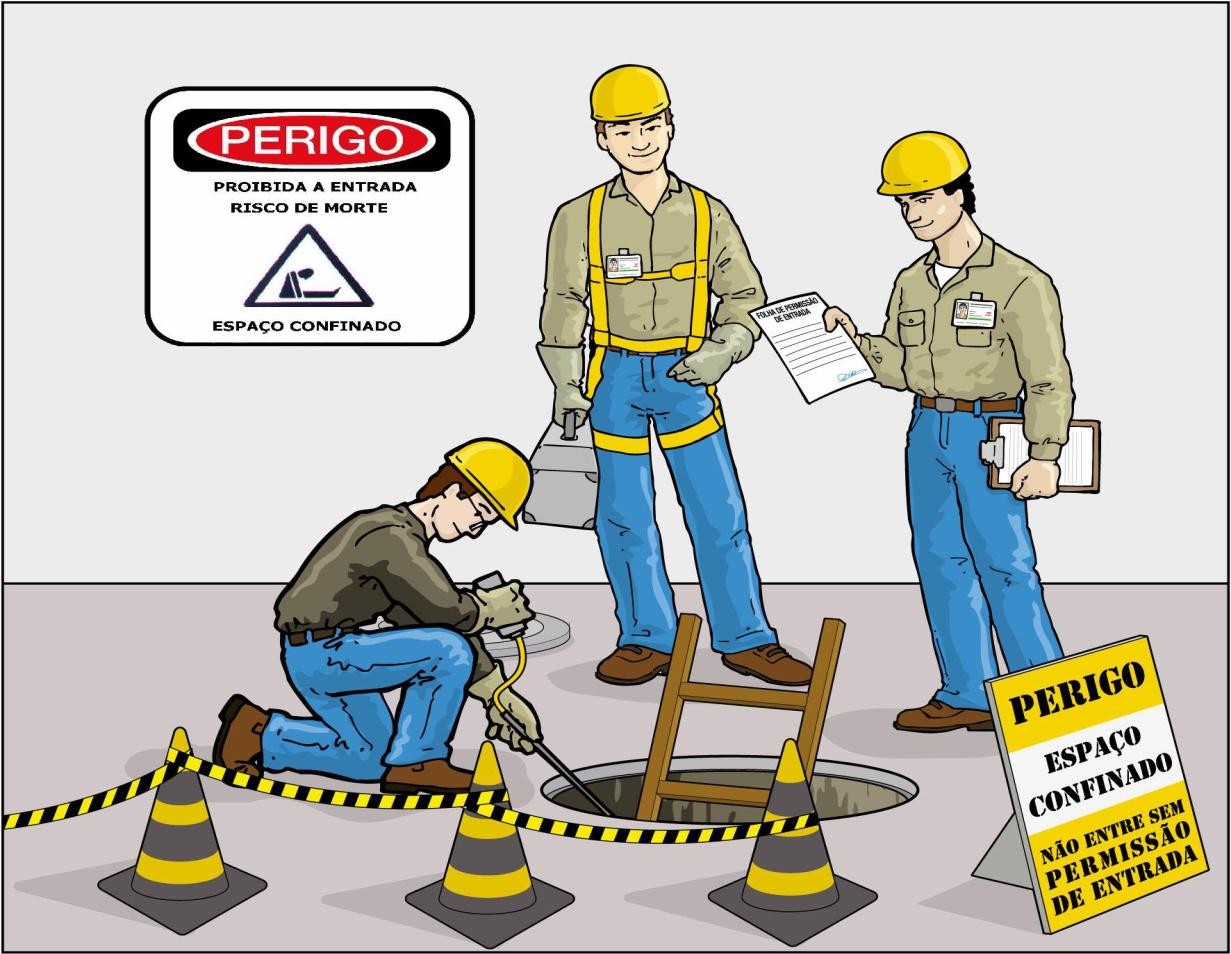 ENTRAR EM ESPAÇO
CONFINADO SOMENTE  APÓS O SUPERVISOR  DE ENTRADA REALIZAR  TODOS OS TESTES E
ADOTAR AS MEDIDAS  DE  CONTROLE NECESSÁRIAS.
próximo
DIREITOS DO TRABALHADOR – ENTRADA SEGURA
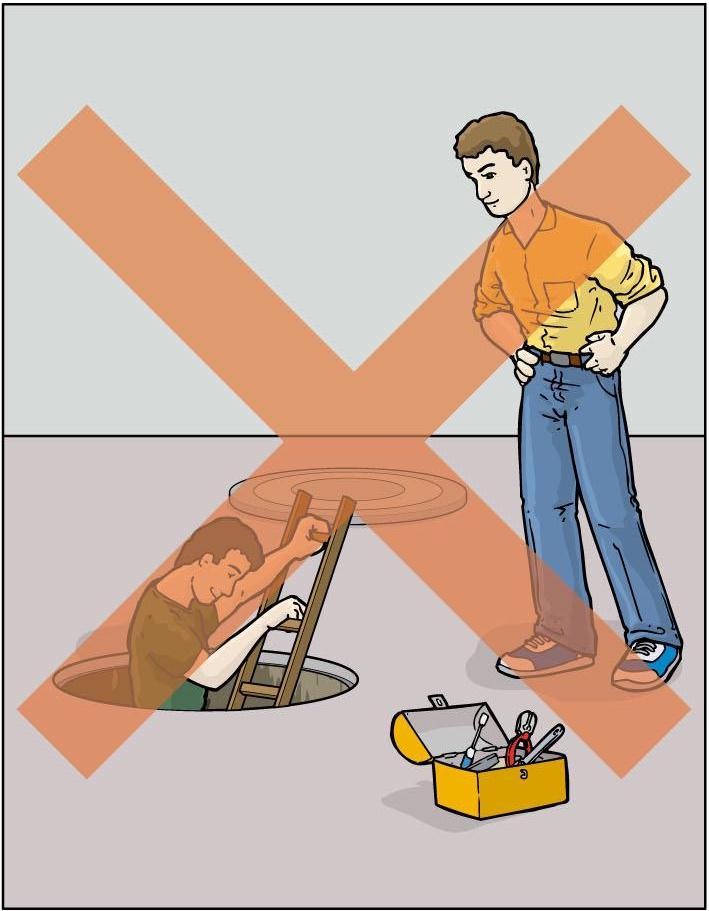 33.5 Disposições Gerais
33.5.1 O empregador deve  garantir que os trabalhadores  possam interromper suas  atividades e abandonar o local  de trabalho, sempre que  suspeitarem da existência de  risco grave e iminente para sua  segurança e saúde ou a de
terceiros.
próximo
DIREITOS DO TRABALHADOR - TREINAMENTO
CONHECER OS RISCOS DO	 CONHECER O TRABALHO A SER EXECUTADO.  TRABALHO A SER EXECUTADO.


CONHECER OS  PROCEDIMENTOS  E EQUIPAMENTOS  DE SEGURANÇA  PARA EXECUTAR  O TRABALHO
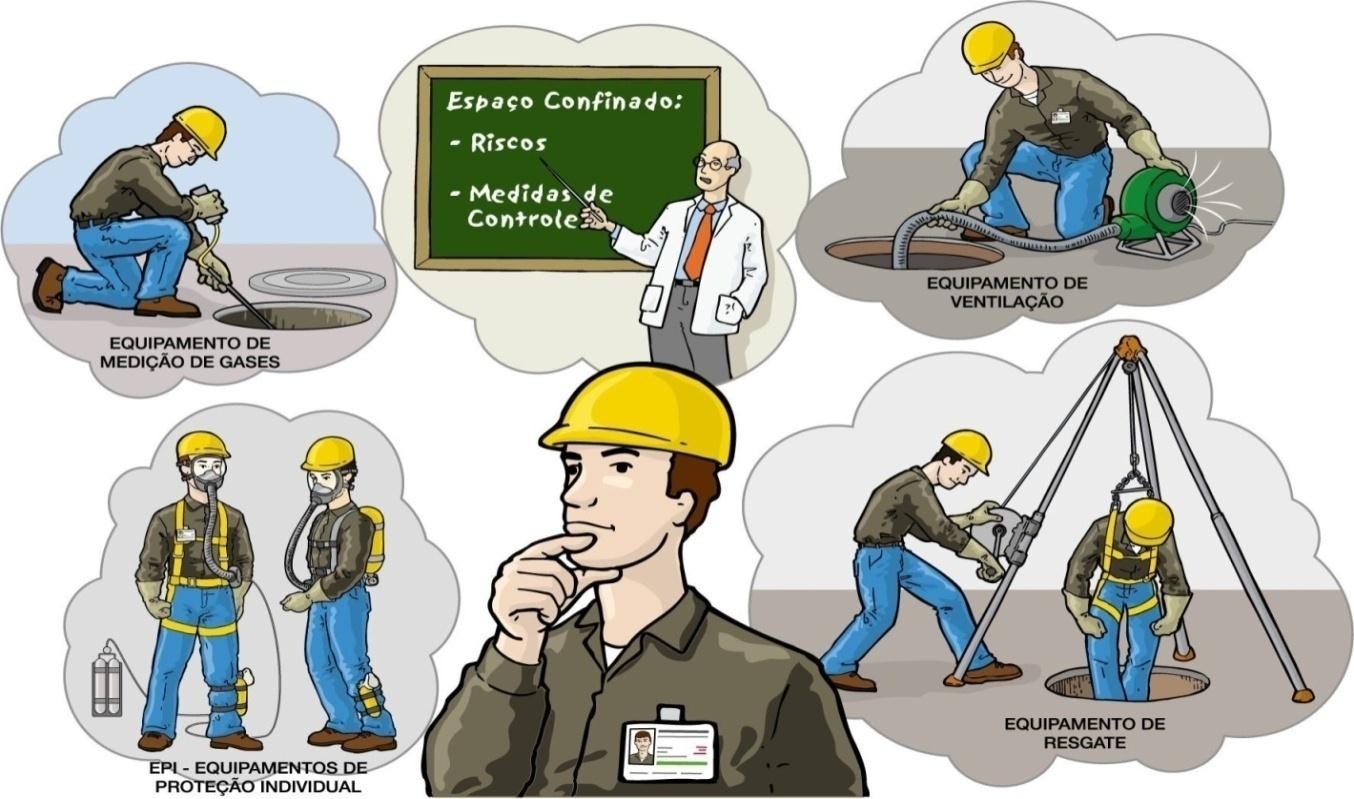 CONHECER OS  PROCEDIMENTOS
E EQUIPAMENTOS DE RESGATE  E PRIMEIROS SOCORROS.
RECEBER TODOS OS EQUIPAMENTOS  DE SEGURANÇA NECESSÁRIOS PARA  EXECUÇÃO DOS TRABALHOS.
voltar índice
DEVERES DO TRABALHADOR:
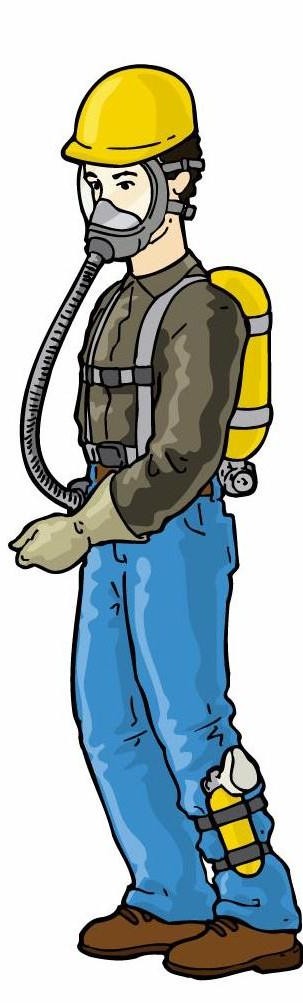 EXAMES MÉDICOS.
COMUNICAR RISCOS.

CHEFIA  IMEDIATA
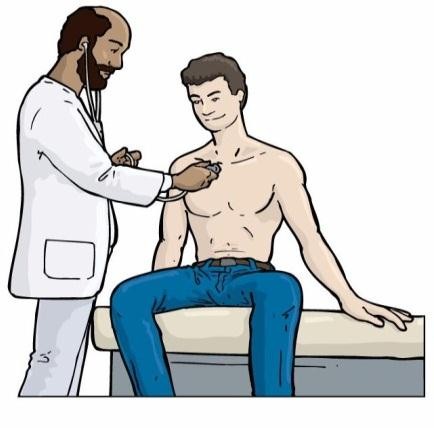 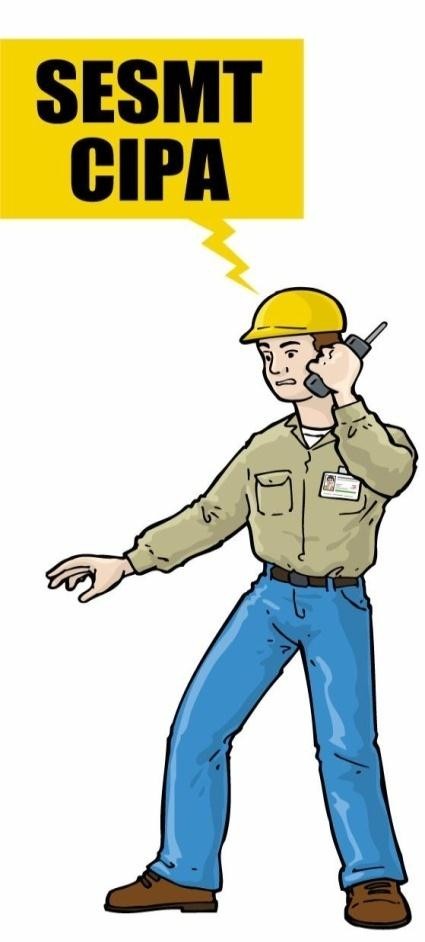 PARTICIPAR DOS TREINAMENTOS E
SEGUIR AS INFORMAÇÕES DE SEGURANÇA.
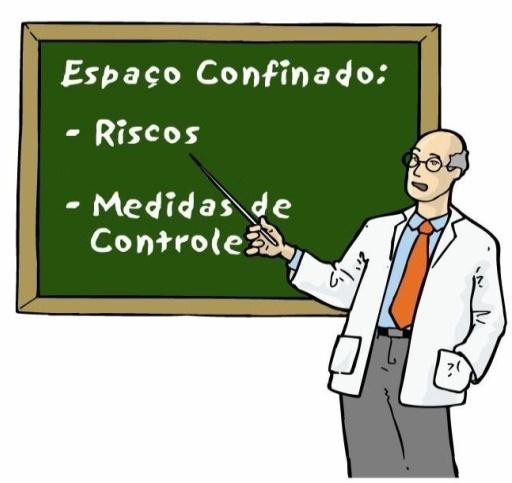 USAR OS EQUIPAMENTOS  DE PROTEÇÃO  FORNECIDOS.
Voltar índice
MEDIDAS DE SEGURANÇA – FOLHA DE PERMISSÃO DE ENTRADA
A PERMISSÃO DE ENTRADA E TRABALHO
- PET CONTÉM PROCEDIMENTOS  ESCRITOS DE SEGURANÇA E  EMERGÊNCIA.


VERIFICAR SE AS MEDIDAS DE  SEGURANÇA FORAM IMPLANTADAS  E SE A PERMISSÃO DE ENTRADA E
TRABALHO – PET ESTÁ ASSINADA PELO  SUPERVISOR DE ENTRADA.
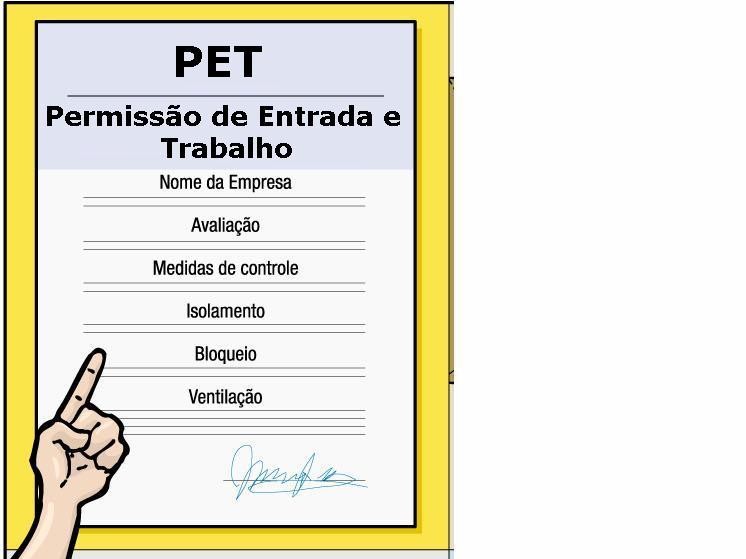 O TRABALHADOR DEVE ENTRAR NO  ESPAÇO CONFINADO COM UMA CÓPIA  DA PERMISSÃO DE ENTRADA E  TRABALHO.
próximo
MEDIDAS DE SEGURANÇA – SINALIZAÇÃO E ISOLAMENTO DA ÁREA
33.3.3 Medidas administrativas:
c) manter sinalização permanente junto à  entrada do espaço confinado, conforme o  Anexo I da presente norma;
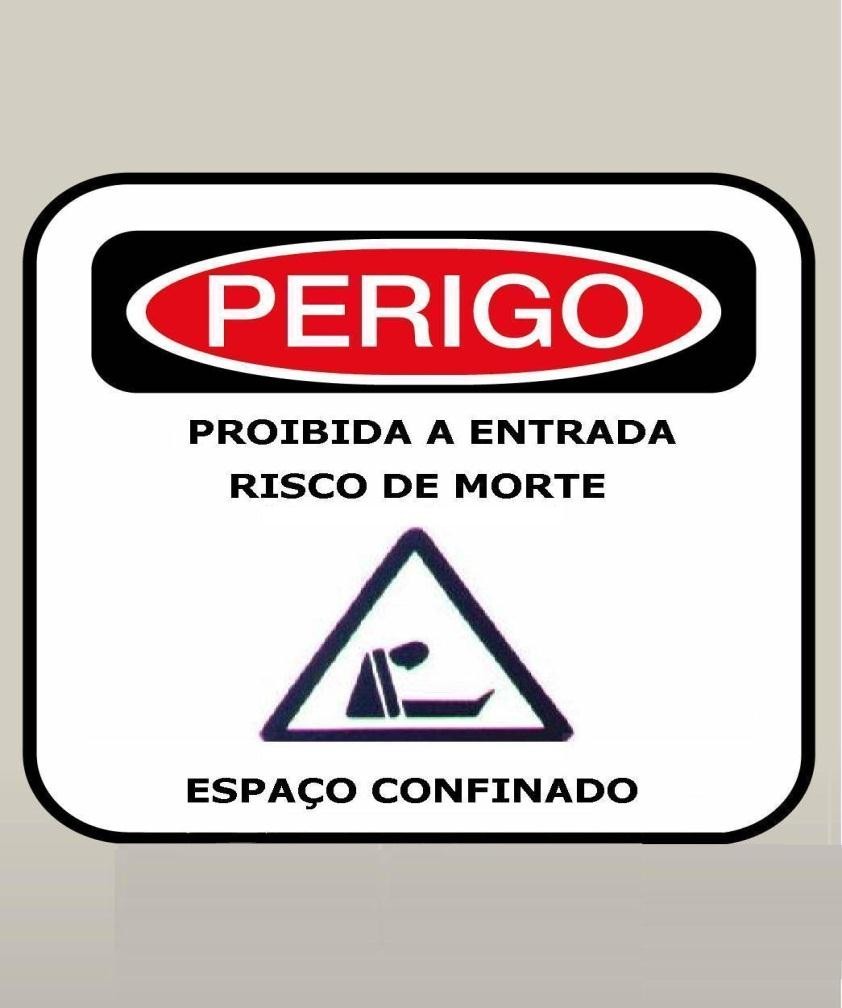 A SINALIZAÇÃO É IMPORTANTE PARA
INFORMAÇÃO E ALERTA QUANTO AOS  RISCOS EM ESPAÇOS CONFINADOS.


O ISOLAMENTO É NECESSÁRIO PARA  EVITAR QUE PESSOAS NÃO AUTORIZADAS  SE APROXIMEM DO ESPAÇO CONFINADO.
próximo
MEDIDAS DE SEGURANÇA – SUPERVISOR DE ENTRADA
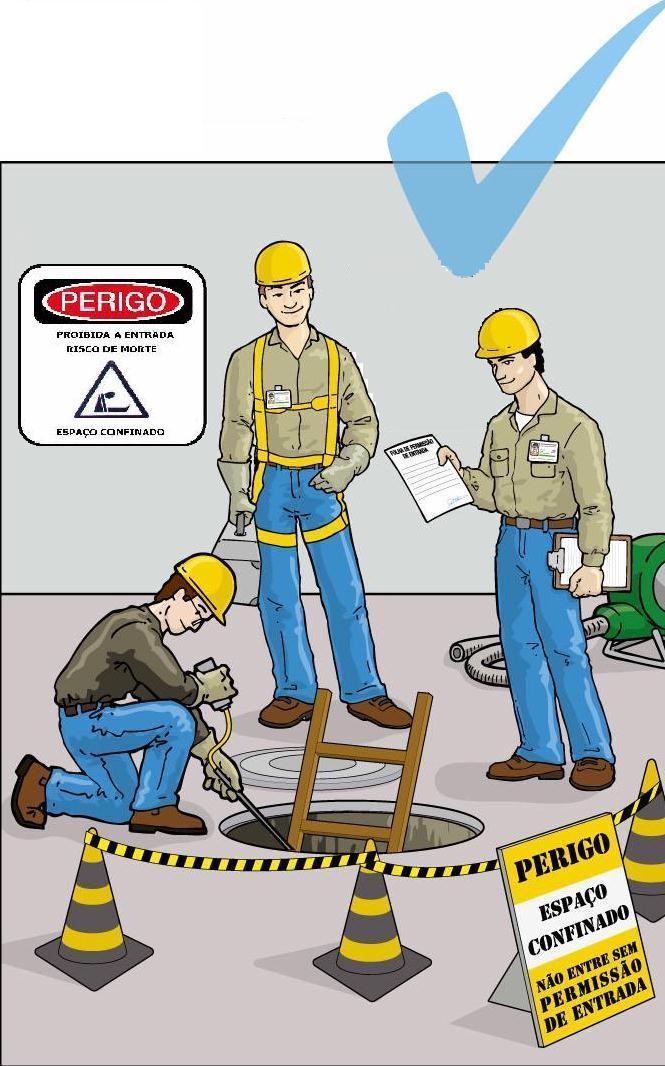 O SUPERVISOR DE ENTRADA DEVE:

a) emitir a Permissão de Entrada e Trabalho
- PET antes do início das atividades;
b) executar os testes, conferir os  equipamentos e os procedimentos contidos
na
Permissão de Entrada e Trabalho - PET;
c) assegurar que os serviços de emergência  e salvamento estejam disponíveis e que os  meios para acioná-los estejam operantes;

d) cancelar os procedimentos de entrada e
trabalho quando necessário; e
e) encerrar a Permissão de Entrada e  Trabalho PET - após o término dos serviços.
próximo
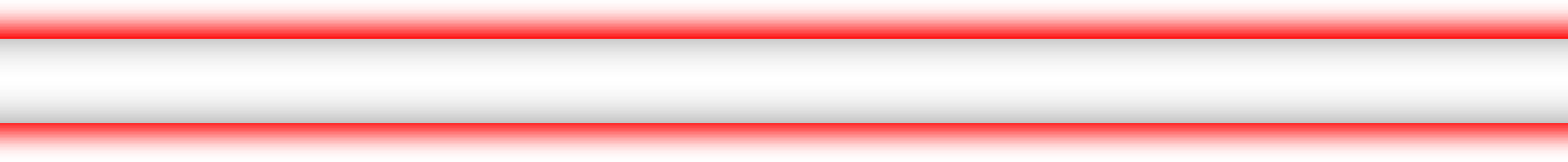 MEDIDAS DE SEGURANÇA –  DESLIGAMENTO DE ENERGIA, TRAVA E SINALIZAÇÃO
O SUPERVISOR DE ENTRADA DEVE:
DESLIGAR A ENERGIA ELÉTRICA,  TRANCAR COM CHAVE OU CADEADO E
SINALIZAR QUADROS ELÉTRICOS PARA  EVITAR MOVIMENTAÇÃO ACIDENTAL DE  MÁQUINAS OU CHOQUES ELÉTRICOS  QUANDO O TRABALHADOR  AUTORIZADO ESTIVER NO INTERIOR  DO ESPAÇO CONFINADO.
próximo
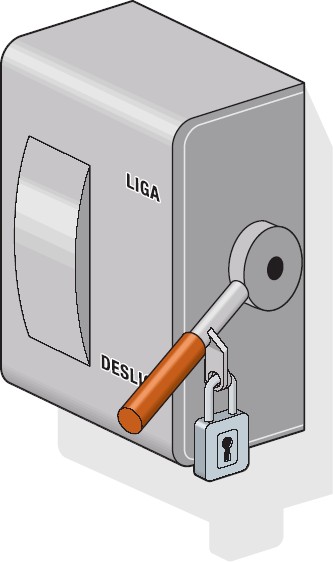 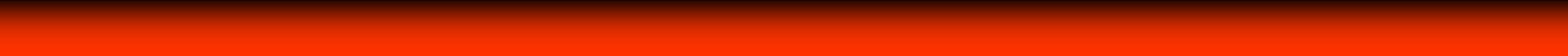 MEDIDAS DE SEGURANÇA – VIGIA
O VIGIA DEVE:

a) manter continuamente a contagem precisa do número de  trabalhadores autorizados no espaço confinado e assegurar que todos  saiam ao término da atividade;
b) permanecer fora do espaço confinado, junto à entrada, em contato
permanente com os trabalhadores autorizados;
c) adotar os procedimentos de emergência, acionando a equipe de  salvamento, pública ou privada, quando necessário;
d) operar os movimentadores de pessoas; e
e) ordenar o abandono do espaço confinado sempre que reconhecer  algum sinal de alarme, perigo, sintoma, queixa, condição proibida,  acidente, situação não prevista ou quando não puder desempenhar
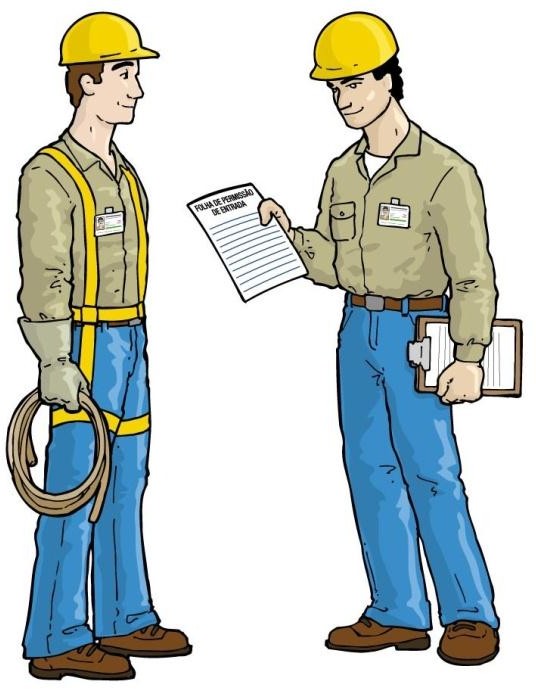 efetivamente suas tarefas, nem ser substituído por outro Vigia.
próximo
MEDIDAS DE SEGURANÇA – TESTES DO AR
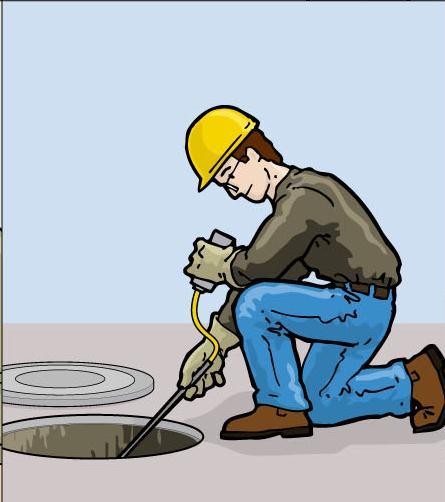 OS TESTES DO AR INTERNO SÃO MEDIÇÕES
PARA VERIFICAÇÃO DOS NÍVEIS DE OXIGÊNIO,  GASES E VAPORES TÓXICOS E INFLAMÁVEIS.


ANTES QUE O TRABALHADOR ENTRE EM UM  ESPAÇO CONFINADO, O SUPERVISOR DE  ENTRADA DEVE REALIZAR TESTES INICIAIS DO  AR INTERNO.
DURANTE AS MEDIÇÕES, O SUPERVISOR DE

ENTRADA DEVE ESTAR FORA DO ESPAÇO
CONFINADO.
próximo
MEDIDAS DE SEGURANÇA – TESTES DO AR
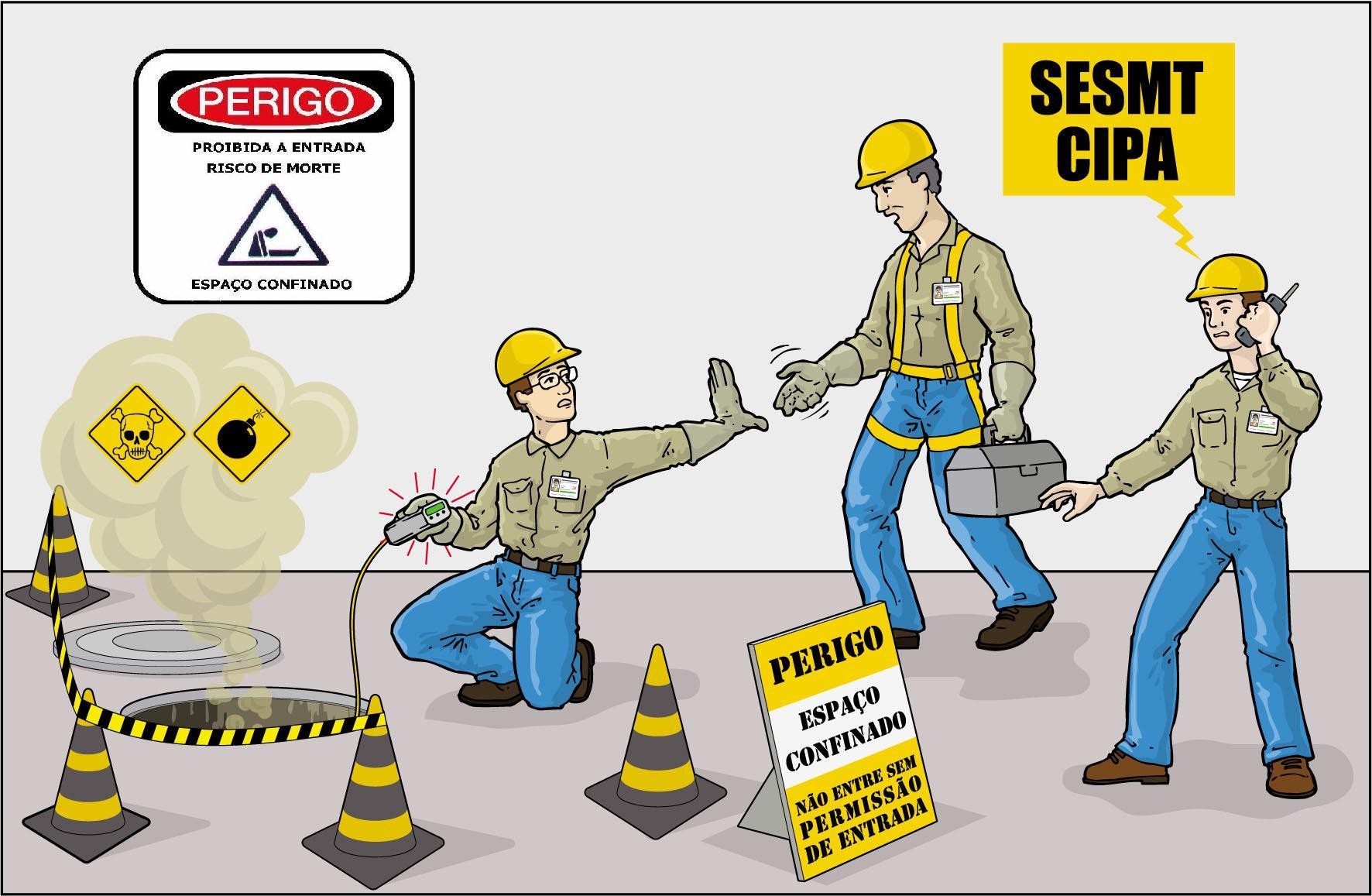 AS MEDIÇÕES SÃO NECESSÁRIAS PARA QUE NÃO OCORRAM ACIDENTES  POR ASFIXIA, INTOXICAÇÃO, INCÊNDIO OU EXPLOSÃO.
próximo
MEDIDAS DE SEGURANÇA – VENTILAÇÃO
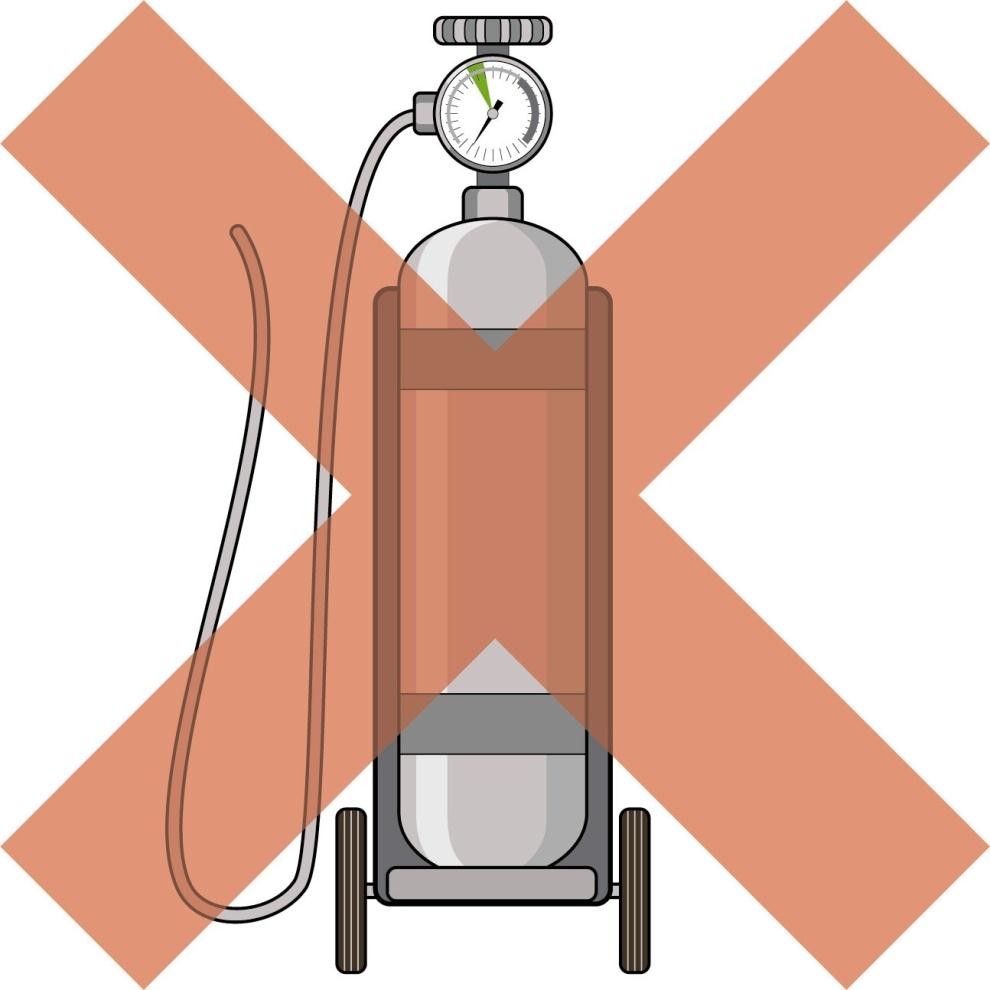 NÃO VENTILAR
ESPAÇOS CONFINADOS COM  OXIGÊNIO
O USO DE OXIGÊNIO PARA VENTILAÇÃO DE LOCAL CONFINADO
AUMENTA O RISCO DE  INCÊNDIO E EXPLOSÃO.
próximo
MEDIDAS DE SEGURANÇA – VENTILAÇÃO
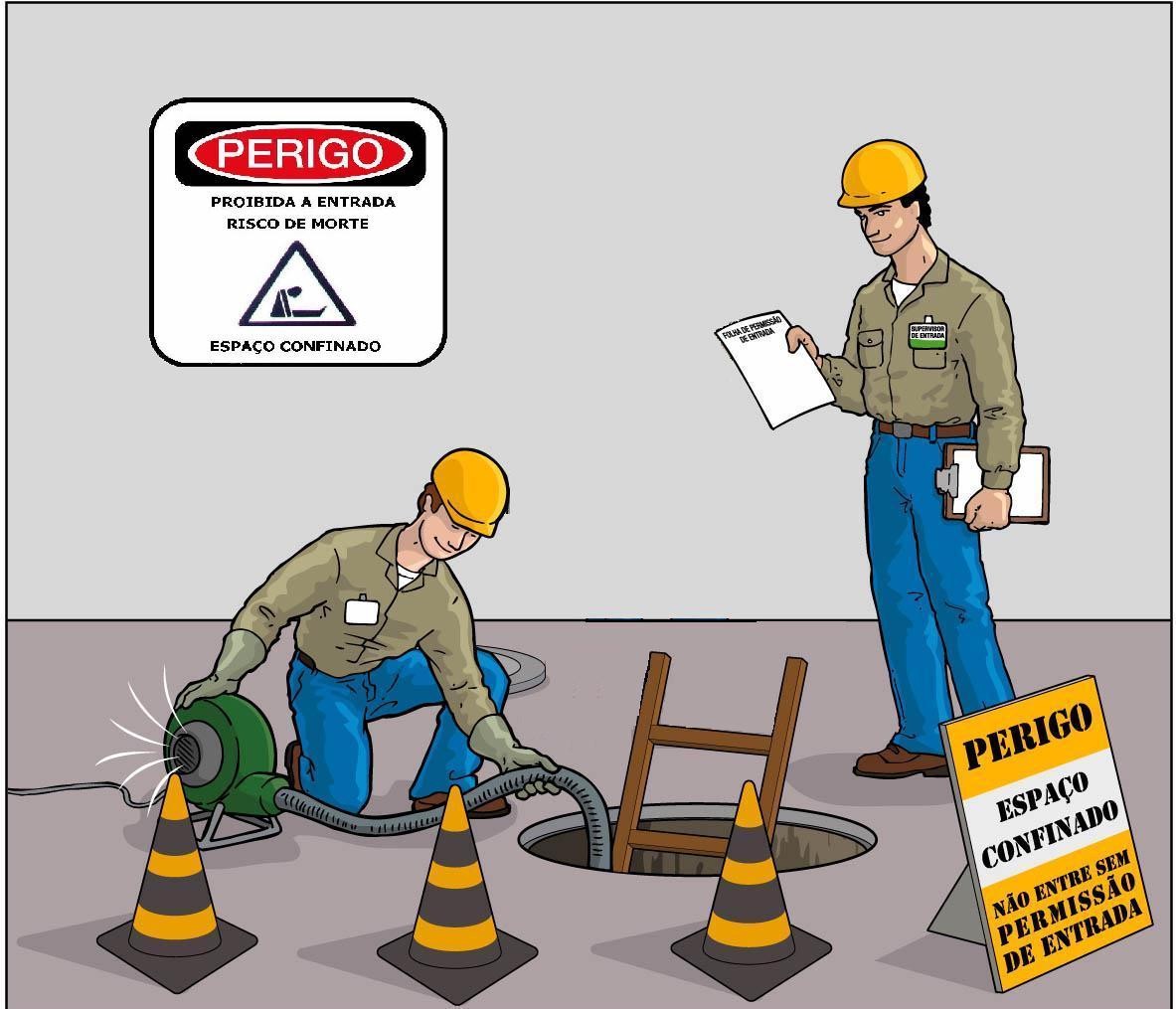 DURANTE TODO
O TRABALHO NO  ESPAÇO CONFINADO  DEVE SER UTILIZADA  VENTILAÇÃO  ADEQUADA
PARA GARANTIR  A  RENOVAÇÃO CONTÍNUA  DO AR.
próximo
MEDIDAS DE SEGURANÇA - EPI
OS EQUIPAMENTOS  DE PROTEÇÃO  INDIVIDUAL – EPIs  DEVEM SER  FORNECIDOS  GRATUITAMENTE.
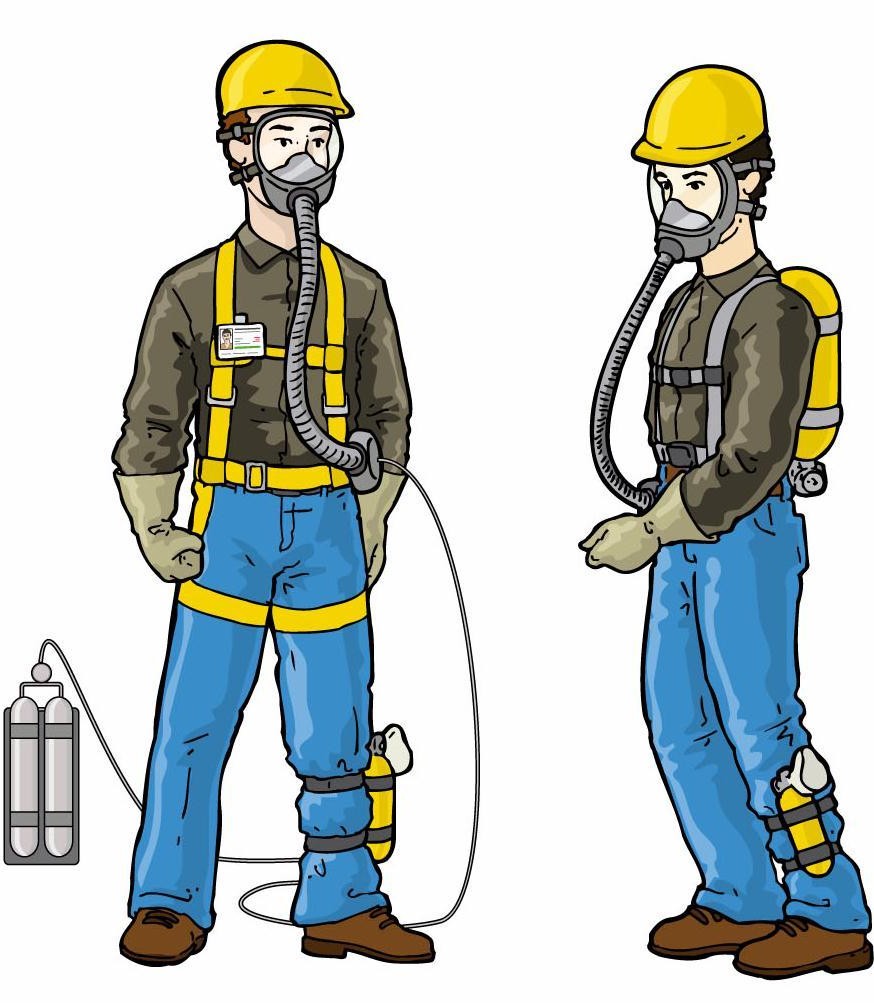 O TRABALHADOR  DEVE SER  TREINADO  QUANTO AO USO  ADEQUADO DO  EPI.
DEVEM SER  UTILIZADOS EPIs  ADEQUADOS PARA  CADA SITUAÇÃO DE  RISCO EXISTENTE.
próximo
MEDIDAS DE SEGURANÇA - OBJETOS PROIBIDOS
CIGARROS:
NUNCA FUME NO ESPAÇO CONFINADO!
TELEFONE CELULAR:
NÃO DEVE SER UTILIZADO COMO  APARELHO DE COMUNICAÇÃO EM  ESPAÇO CONFINADO.
VELAS – FÓSFOROS – ISQUEIROS:  NÃO DEVEM SER UTILIZADOS.
OBJETOS NECESSÁRIOS À  EXECUÇÃO DO TRABALHO QUE  PRODUZAM CALOR, CHAMAS OU  FAÍSCAS, DEVEM SER PREVISTOS NA
PERMISSÃO DE ENTRADA E TRABALHO.
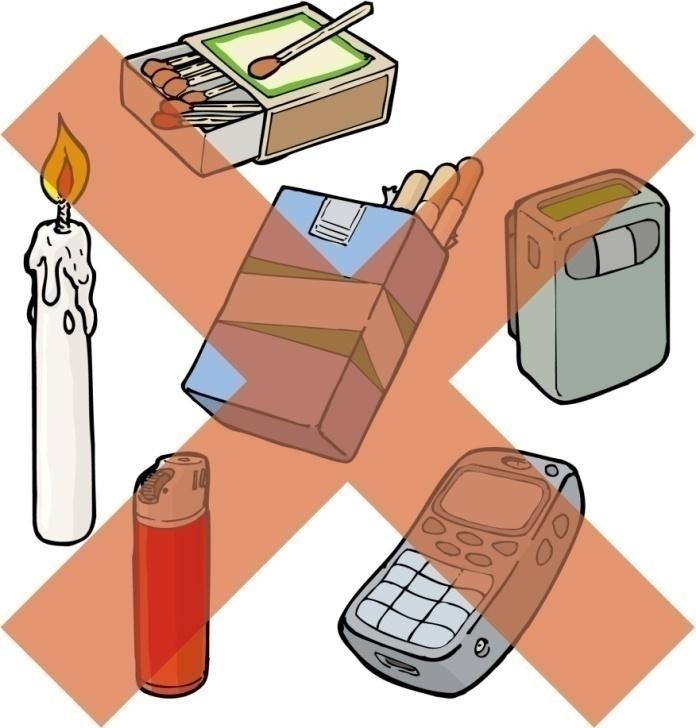 33.3.2.4 Adotar medidas para eliminar ou  controlar os riscos de incêndio ou explosão em  trabalhos a quente, tais como solda,  aquecimento, esmerilhamento, corte ou outros  que liberem chama aberta, faíscas ou calor.
próximo
MEDIDAS DE SEGURANÇA - EQUIPAMENTOS ESPECIAIS
DEVEM SER FORNECIDOS EQUIPAMENTOS ESPECIAIS PARA TRABALHOS
EM ESPAÇOS CONFINADOS, TAIS COMO:
Atenção!
Em ambientes com a presença  de hidrocarbonetos, usar
equipamentos à prova de explosão.
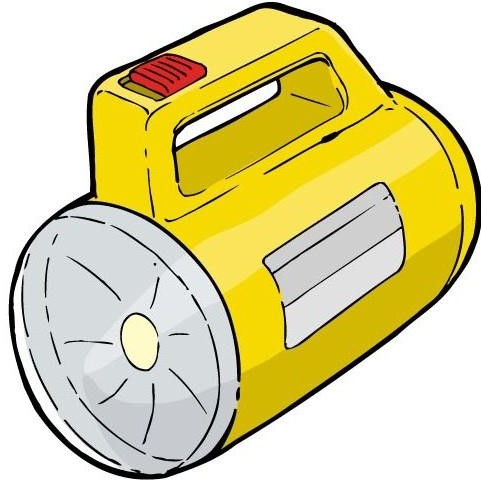 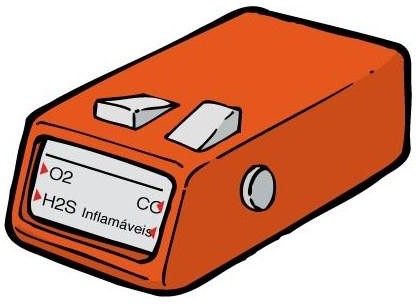 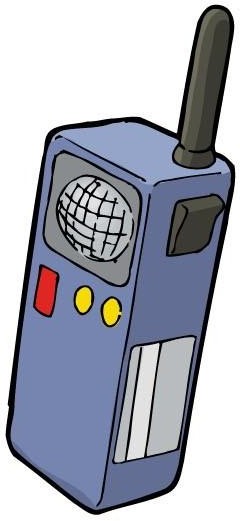 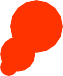 DETECTORES DE GASES,  À PROVA DE EXPLOSÃO.
LANTERNAS.
RÁDIOS DE COMUNICAÇÃO.
voltar índice
MEDIDAS DE EMERGÊNCIA E RESGATE
OS EMPREENDIMENTOS DEVEM  ELABORAR E IMPLANTAR  PROCEDIMENTOS DE EMERGÊNCIA  E RESGATE ADEQUADOS AO  ESPAÇO CONFINADO.

OS EMPREENDIMENTOS DEVEM  FORNECER EQUIPAMENTOS E  ACESSÓRIOS QUE POSSIBILITEM  MEIOS SEGUROS DE RESGATE.
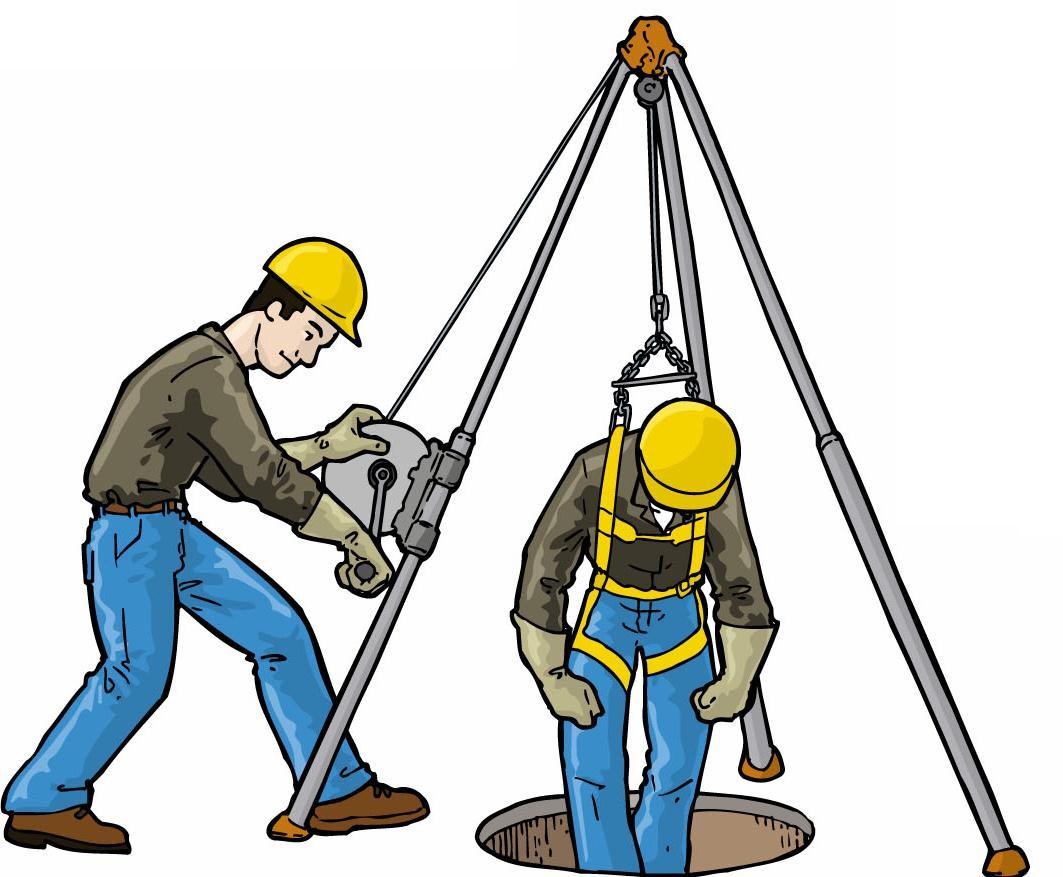 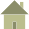 OS TRABALHADORES DEVEM SER  TREINADOS PARA SITUAÇÕES DE  EMERGÊNCIA E RESGATE.
SITUAÇÃO DE TREINAMENTO COM SIMULAÇÃO DE  OPERAÇÃO DE SALVAMENTO E RESGATE.
voltar índice
LEMBRE-SE SEMPRE
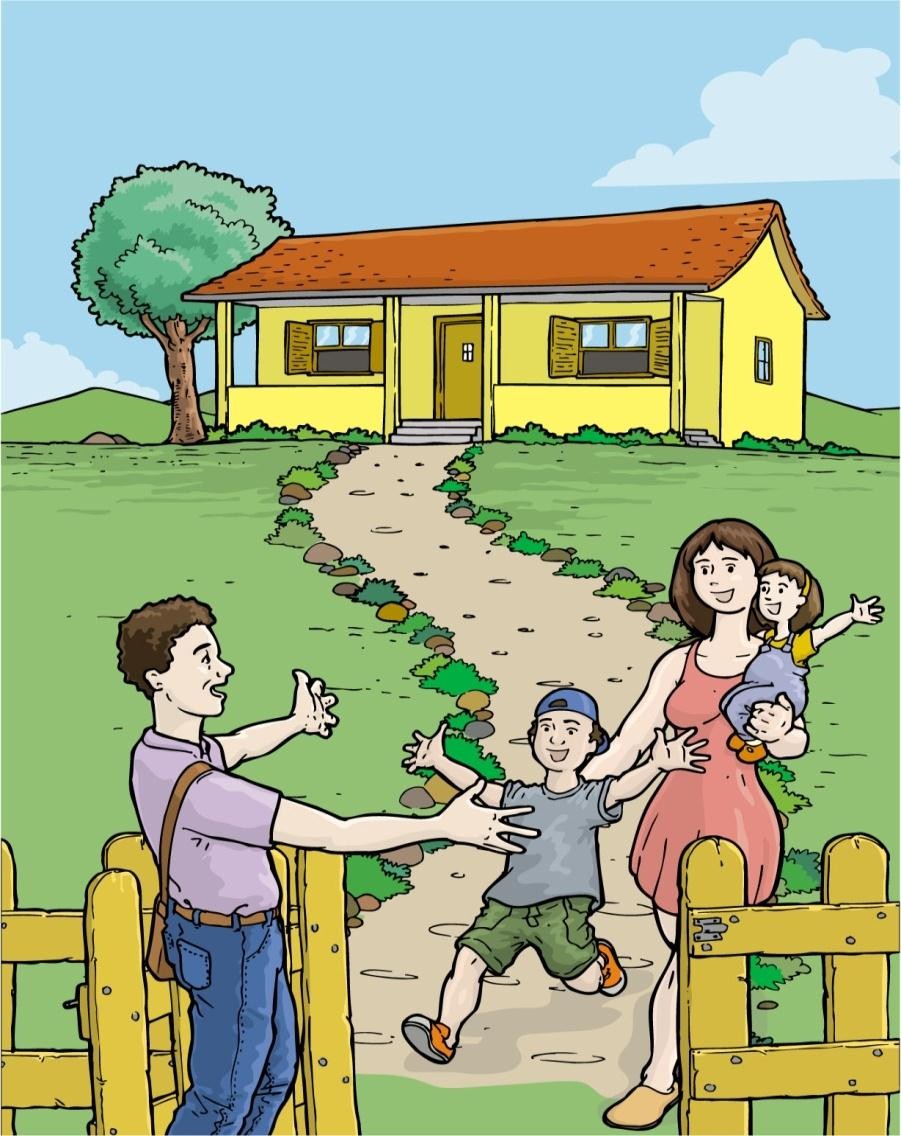 GARANTA SUA VIDA
E A DE SEUS COMPANHEIROS  CONHECENDO E EXIGINDO  TRABALHOS SEGUROS EM  ESPAÇOS CONFINADOS.

VOLTAR PARA CASA  COM SAÚDE
É UM DIREITO DE TODOS  OS TRABALHADORES.
voltar índice
Fotos de Resgate  em Espaços  Confinados:
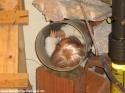 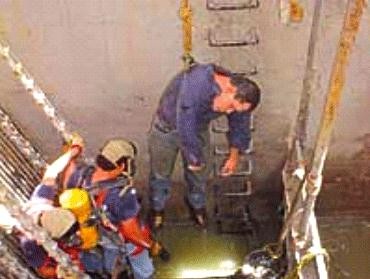 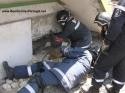 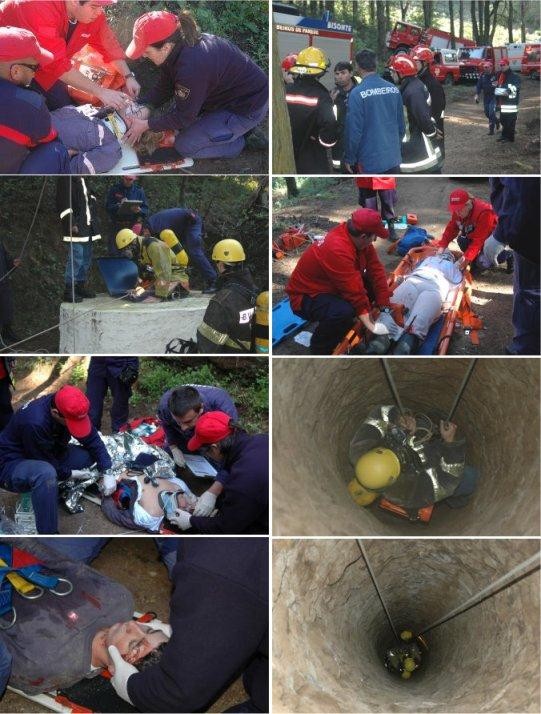 Fotos de Resgate  em Espaços  Confinados:
Fotos de Resgate  em Espaços  Confinados:
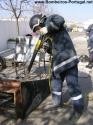 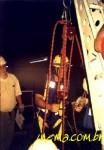 Retornar
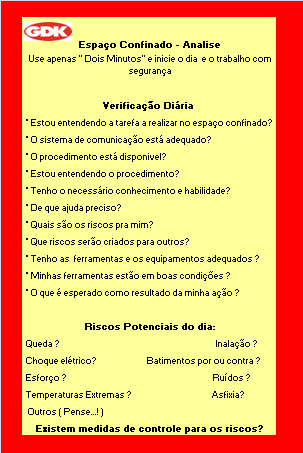 retorna
Dúvidas ?
Agradecemos a Atenção.
QSMS/CRS Matriz.
reinicio
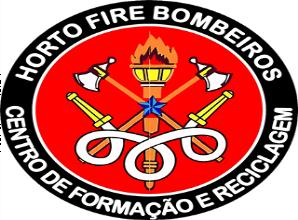 Bibliografia
-ESPAÇOS CONFINADOS – LIVRETO DO TRABALHADOR –  FUNDACENTRO
-NR-33
- -ALERTA DE QSMS/CRS EMITIDA PELA GDK S.A.
-PESQUISA INTERNET (DOMINIO PÚBLICO)
retorna
Trabalho em Espaço Confinado
Os slides em anexo mostram uma equipe realizando tarefas em  um espaço confinado.

Notem nos slides a colocação dos EPIs, a atenção mostrada  pelo observador, o uso de iluminação dentro do espaço  confinado, a identificação do risco, o método de resgate  utilizado, ets, etc.

Eu fico imaginando se uma permissão foi emitida...
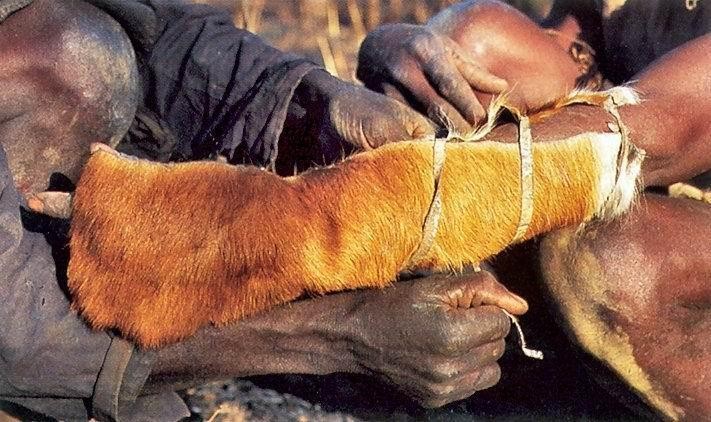 Colocação do EPI
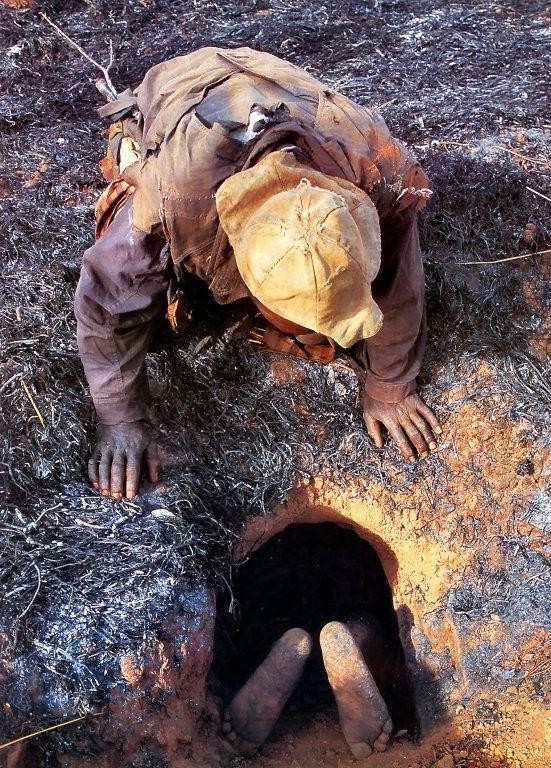 Atenção mostrada
pelo observador
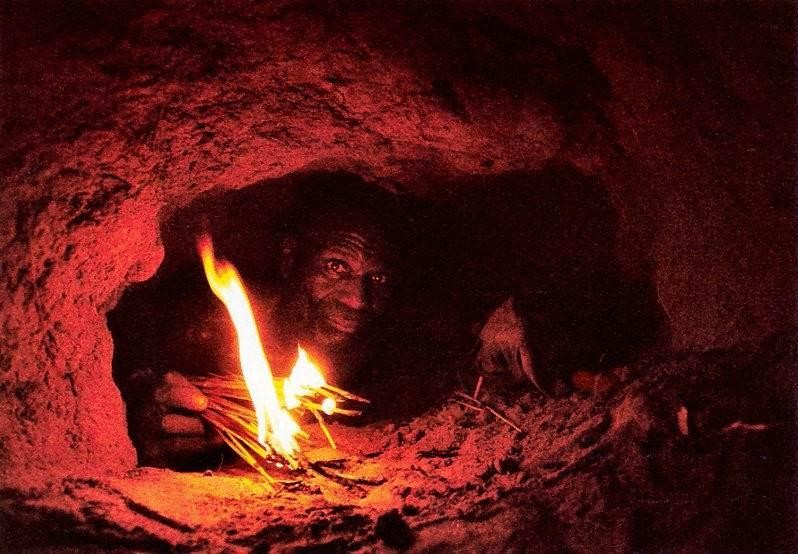 Uso de iluminação dentro do  espaço confinado
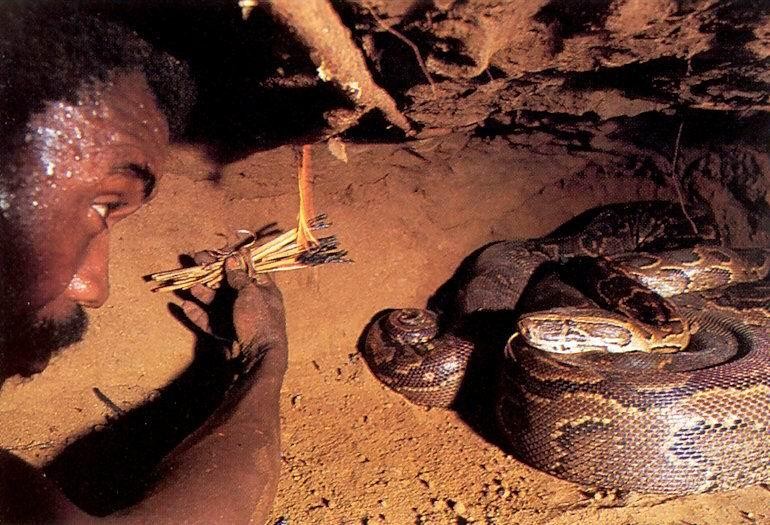 Identificação do Risco
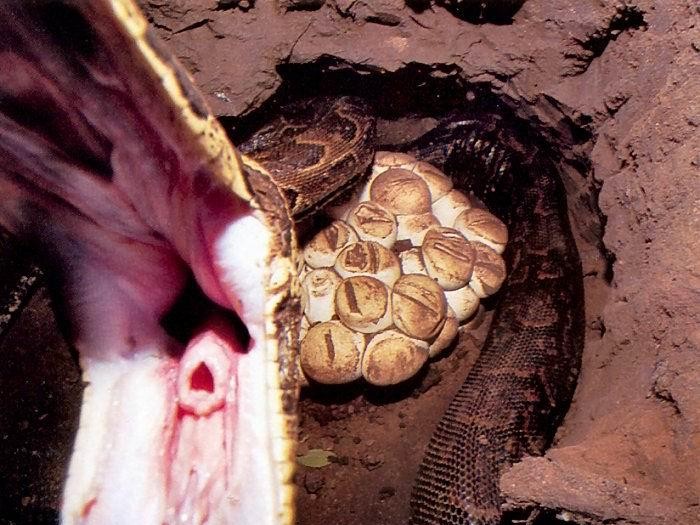 Riscos encontrados
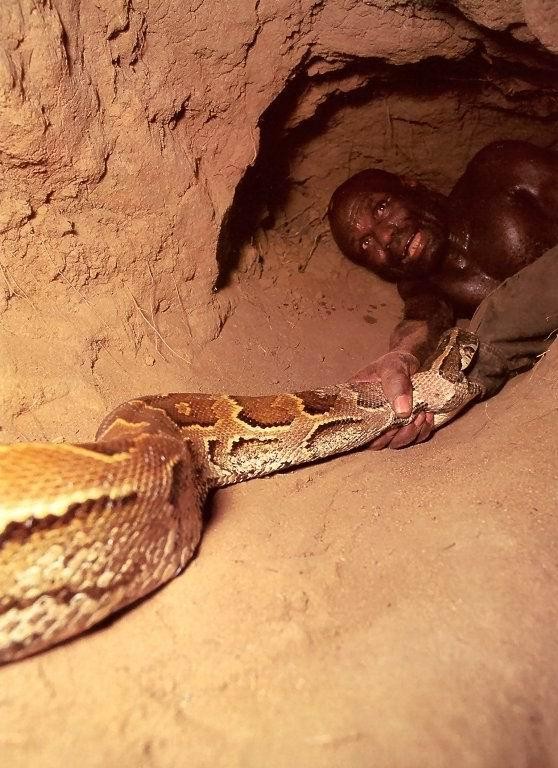 EPI sendo
usado
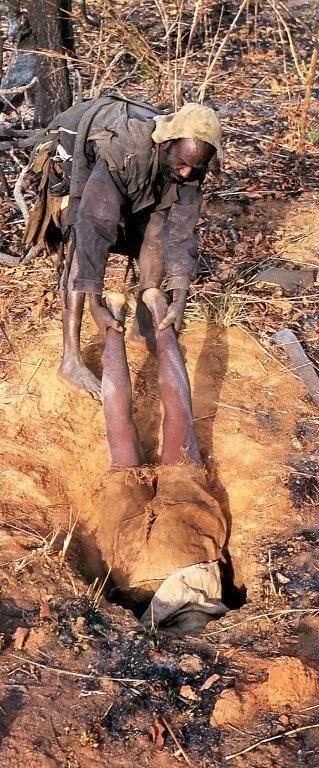 Método de  Resgate
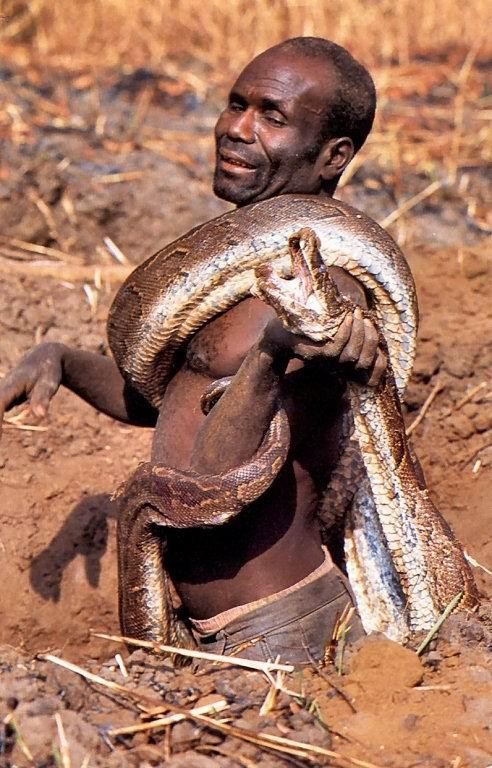 Um trabalho bem feito
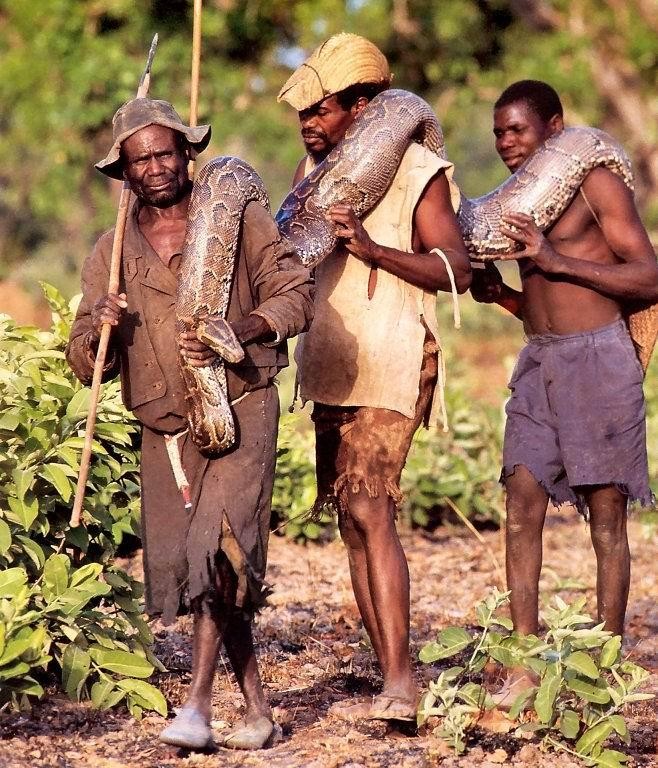 Equipe deixando o  local do trabalho
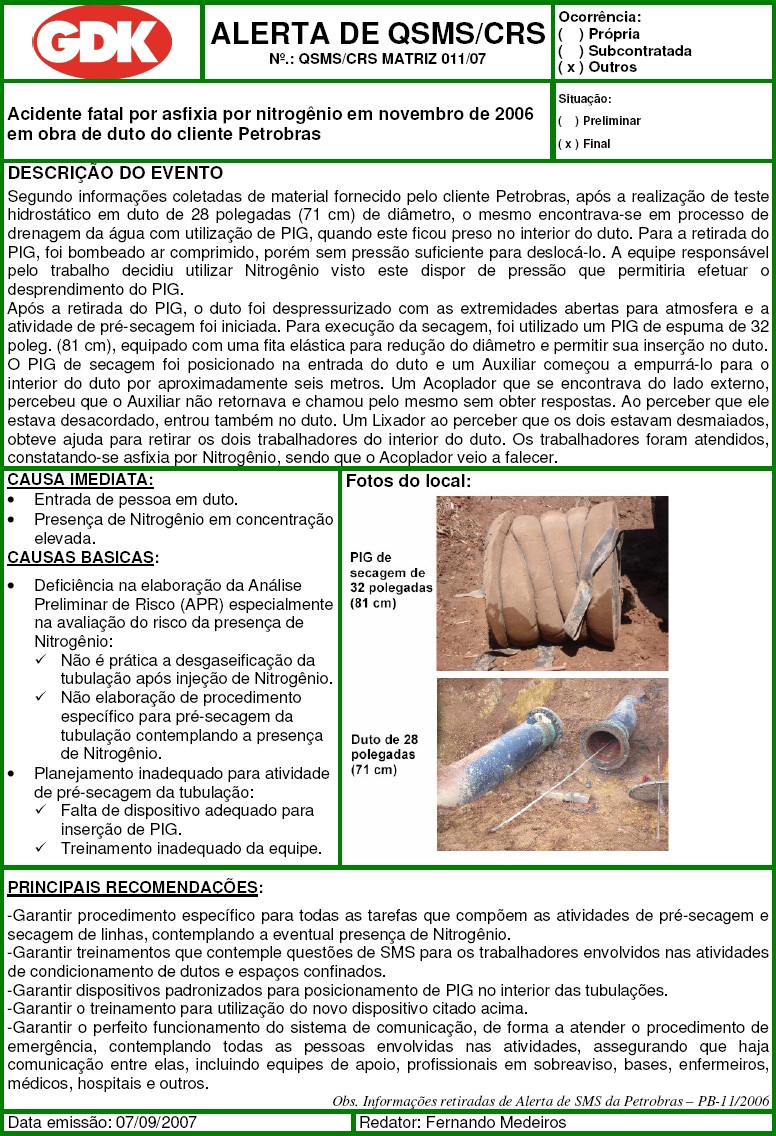 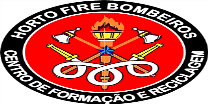 retorna